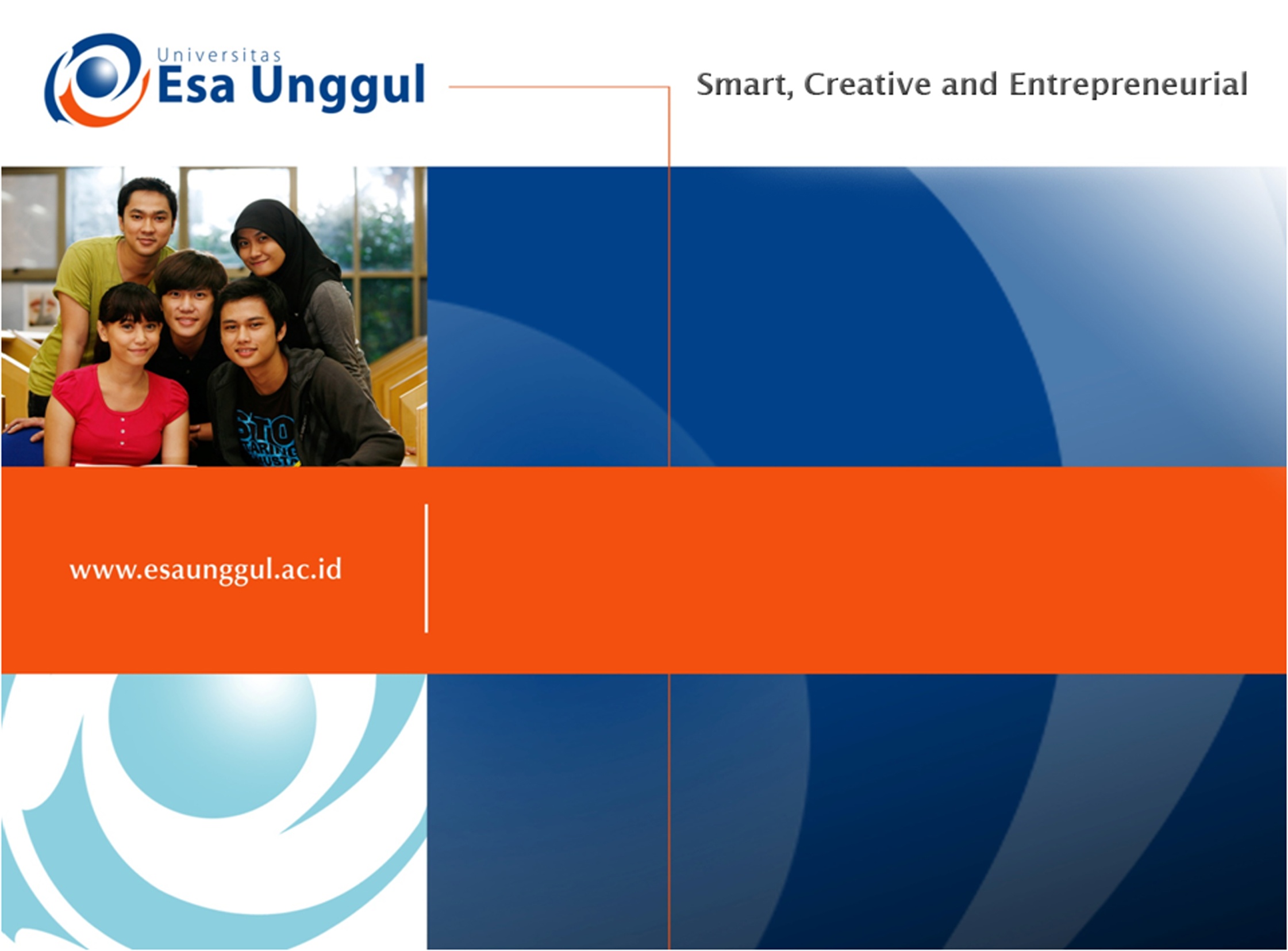 STATISTIK  (ESA 310)
PERTEMUAN 7
<TEAM DOSEN>
PROGRAM STUDI TEKNIK INFORMATIKA 
FAKULTAS ILMU KOMPUTER
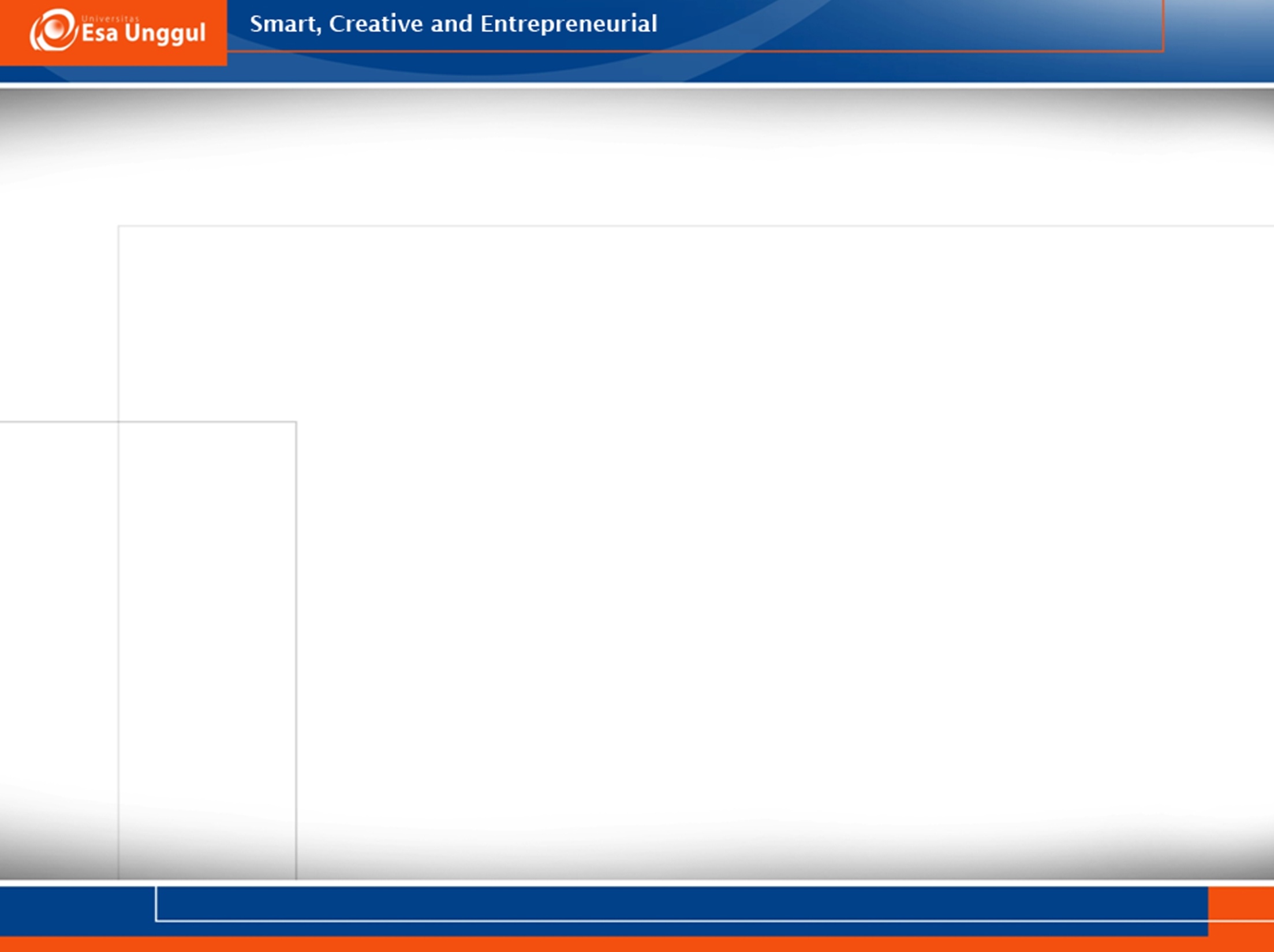 VISI DAN MISI UNIVERSITAS ESA UNGGUL
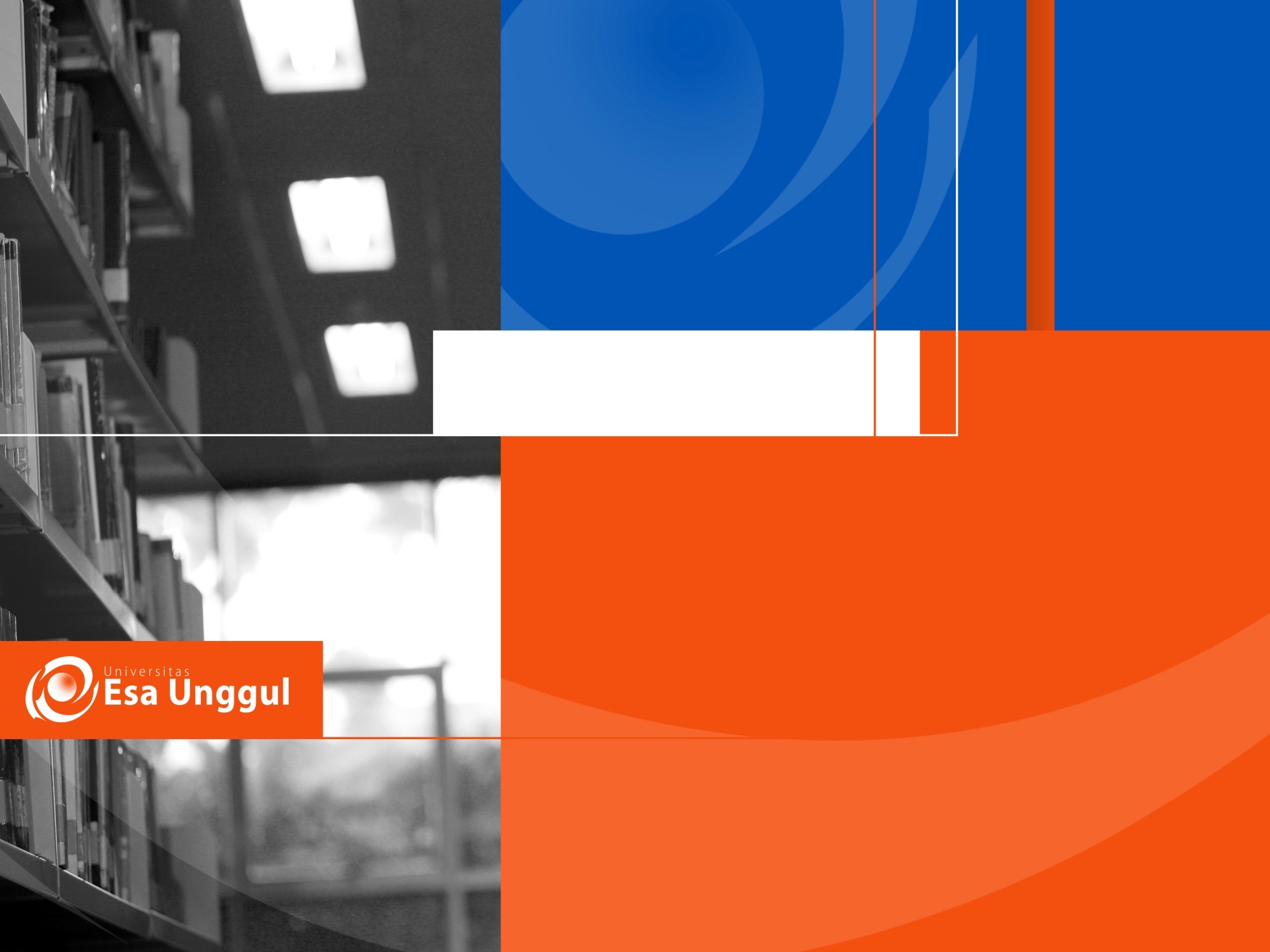 Materi Sebelum UTS
01. Pengertian dan Deskripsi Data
02. Probabilitas
03. Distribusi Probabilitas: Peubah acak diskrit
04. Distribusi Probabilitas: Peubah acak kontinu
05. Distribusi Sampling
06. Estimasi
07. Hipotesis
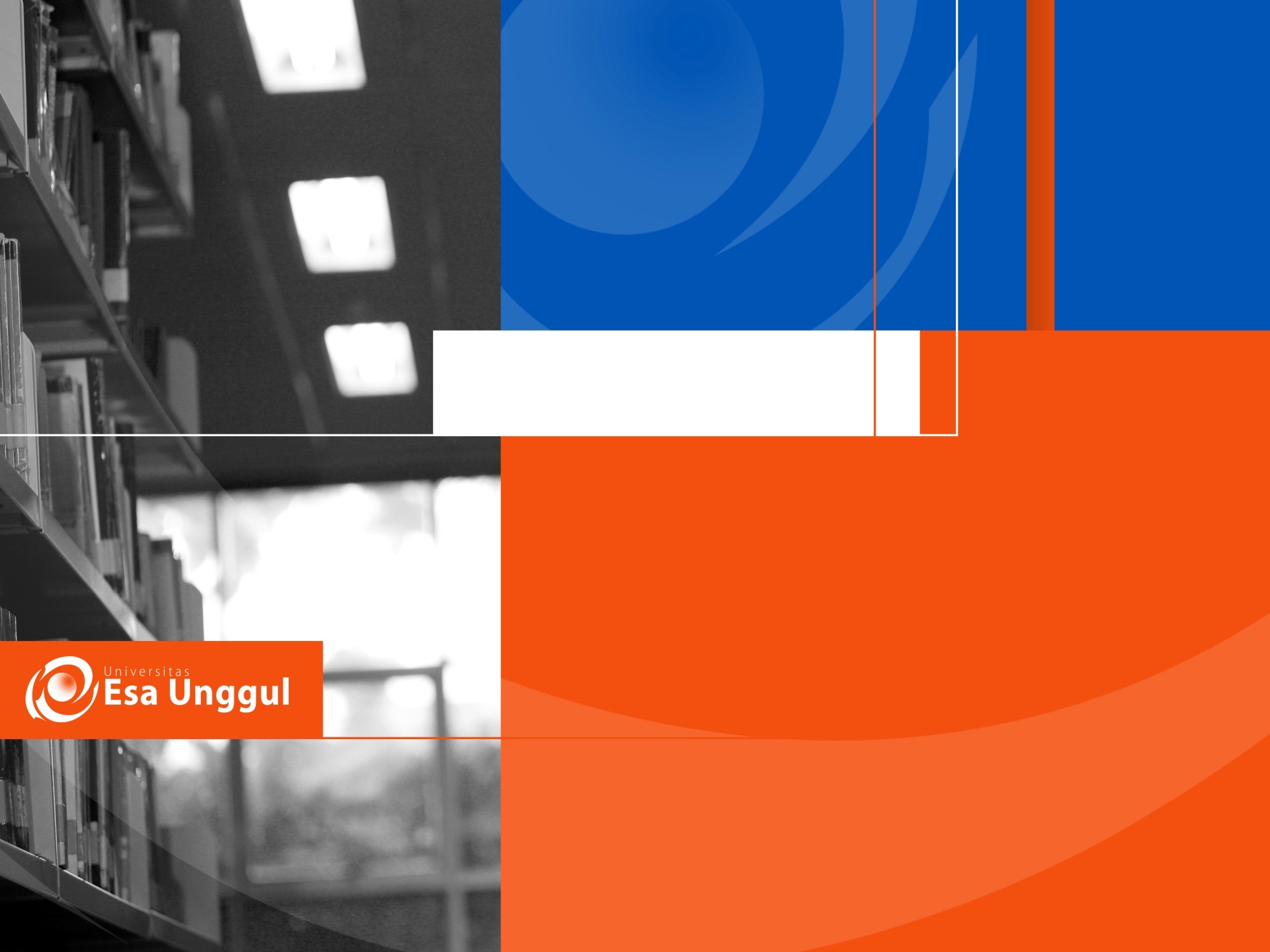 Materi Setelah UTS
08. Analysis of Variance
09. Regressi dan Korelasi Sederhana
10. Regressi dan Korelasi Ganda
11. Distribusi Chi-Square dan analisis frekuensi
12. Statistik non-Parametrik
13. Statistik Parametrik dengan SPSS
14. Statistik uji komparatif dan asosiatif dengan SPSS
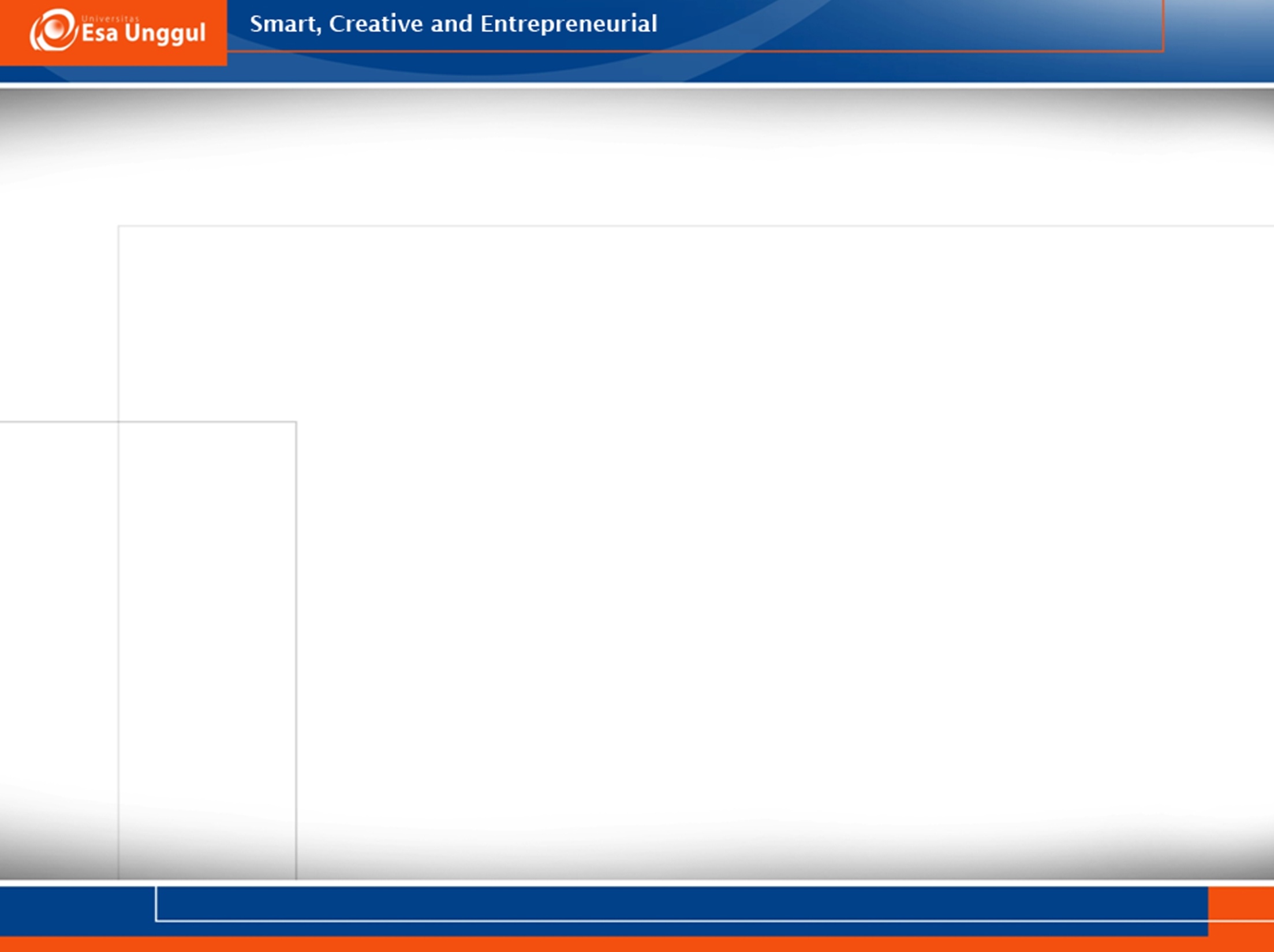 07. HIPOTESIS
Tujuan: Mampu menguasai konsep uji hipotesis
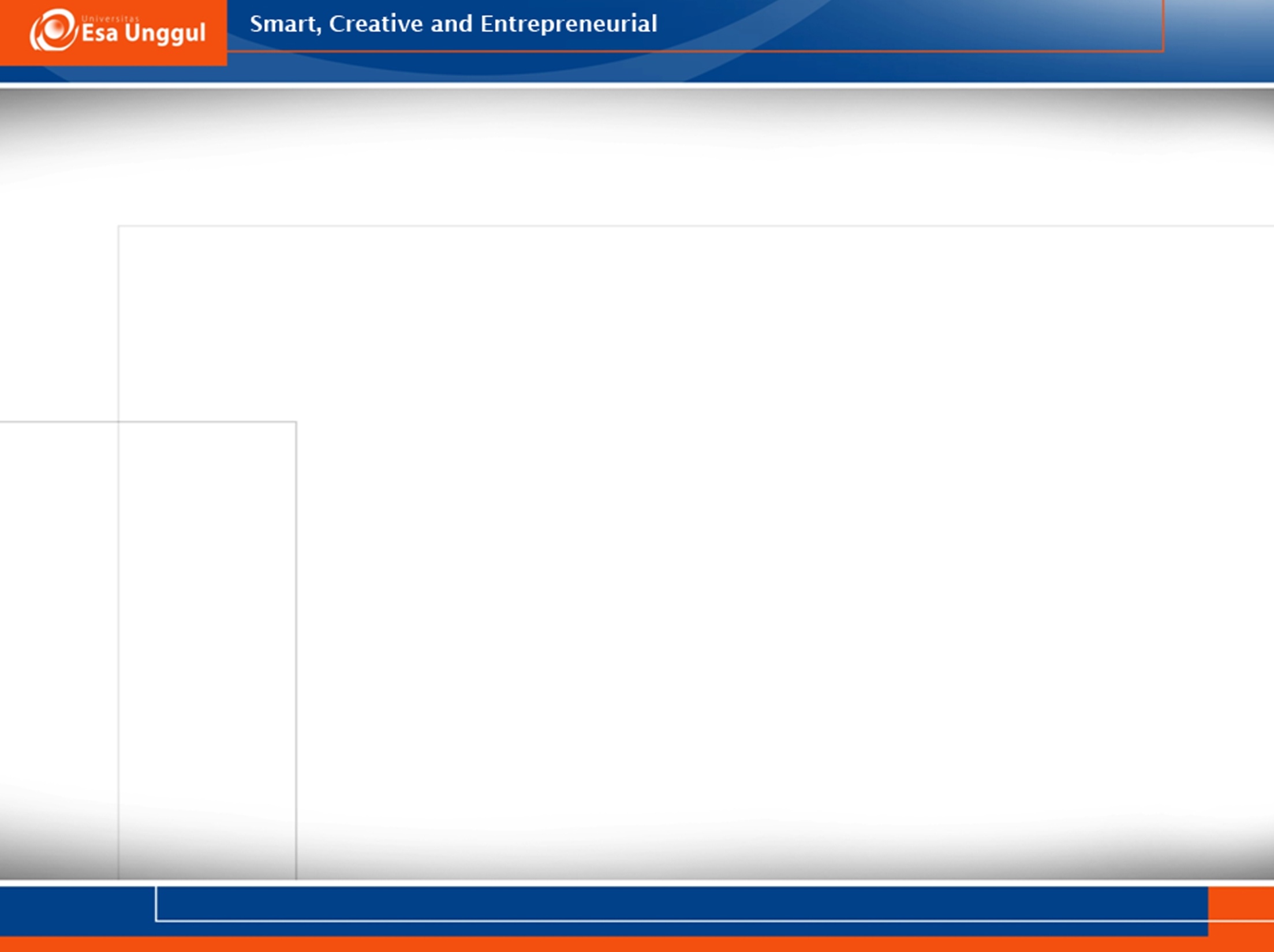 Hipotesis statistik merupakan  pernyataan mengenai distribusi probabilitas populasi atau pernyataan tentang parameter populasi. 
	Sebagai Contoh , Nilai mata kuliah Statistik Teknik Informatika UEU angkatan 2016 berdistribusi normal. Maka akandiuji hipotesis : rata-ratanya adalah 60.
	Pernyataan : Rata-ratanya 60 (  = 60 ), merupakan hipotesis 		statistik
Dalam menetapkan Hipotesis, ada 2 kemungkinan kesalahan:
Kesalahan jenis pertama (type-I error): terjadi jika menolak hipotesis yang seharusnya diterima.
Kesalahan jenis kedua (type-II  error): terjadi jika menerima hipotesis yang seharusnya ditolak.
Statistics UEU 2017
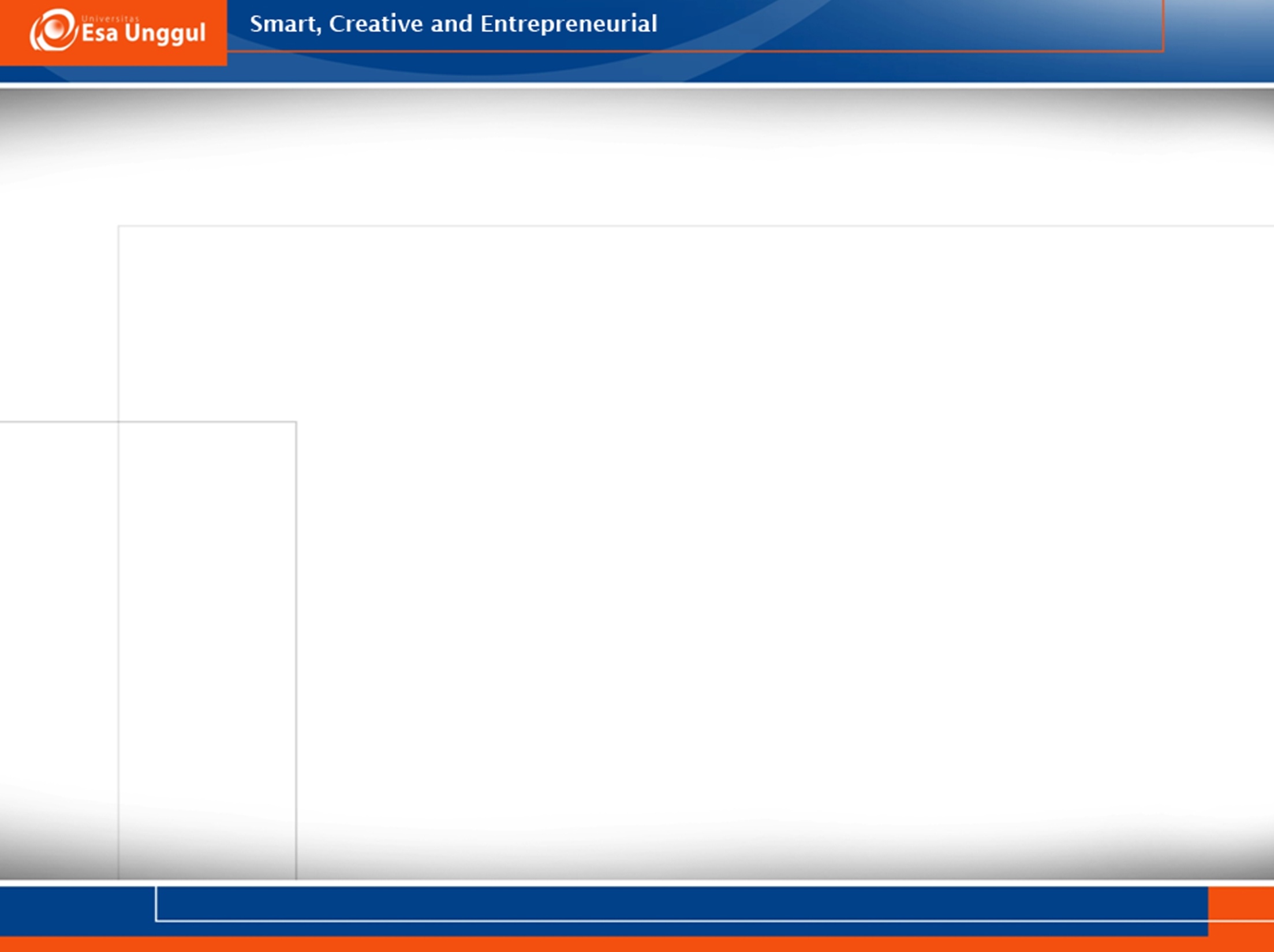 Prosedur Uji hipotesis
Menyatakan Hipotesis nol (H0) dan hipotesis alternatif (H1)
Pemilihan tingkat kepentingan 
 	 ( level of significance ), α   kesalahan tipe I
Pernyataan aturan keputusan ( Decision Rule)
Perhitungan nilai-p berdasarkan pada data sampel
Pengambilan keputusan secara statistik (Penarikan kesimpulan)
Statistics UEU 2017
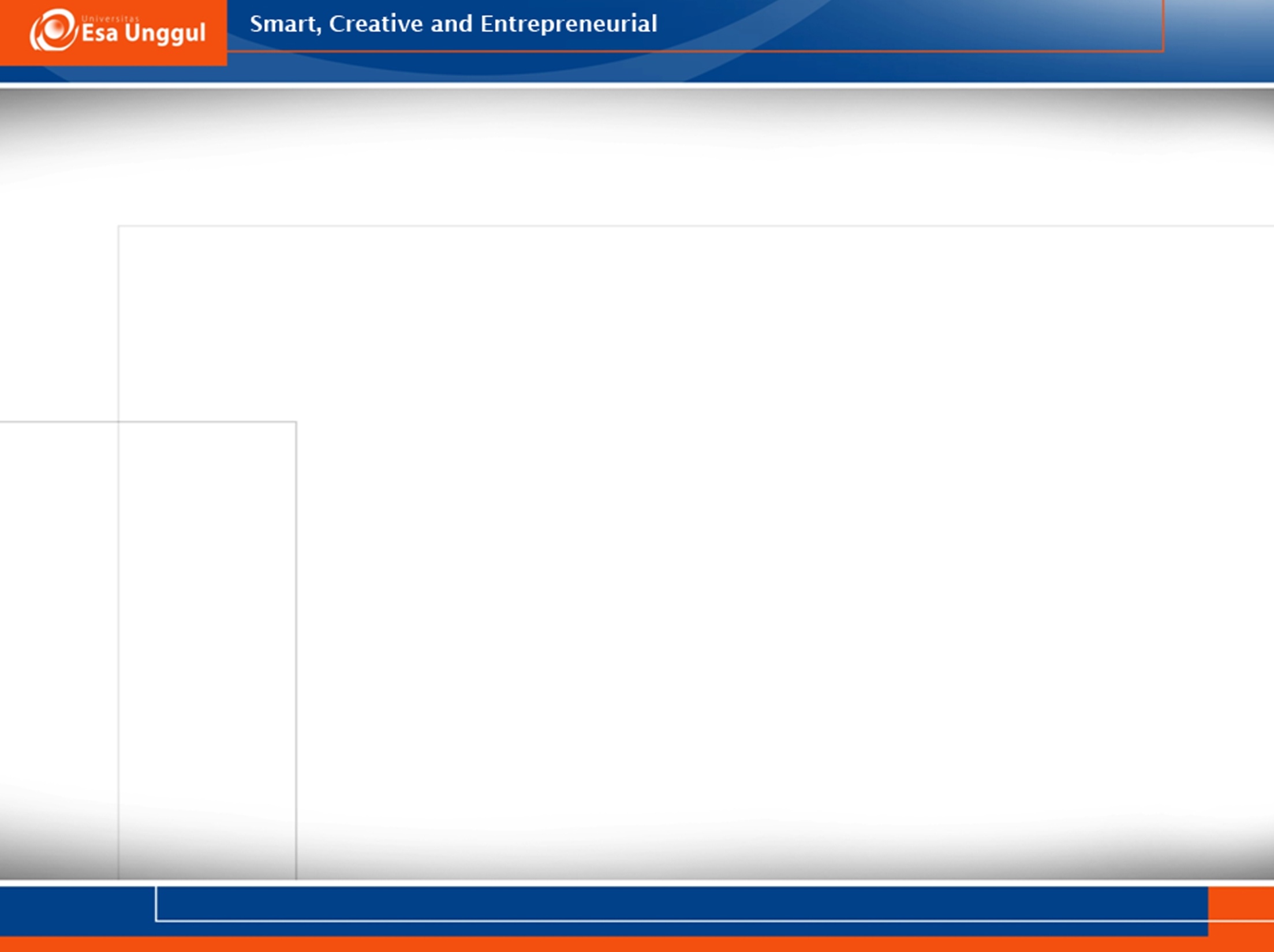 Tes Hipotesis Harga Rata-rata
Pendapat mengenai nilai rata-rata (mean). 
Pendapat/asumsi yang merupakan hipotesis harus diuji terlebih dahulu dengan langkah-langkah pengujian harga rata-rata () sebagai berikut :
Menentukan H0 dan Ha
		H0 :  = 0
		Ha :  ≠ 0 (pengujian dua sisi)
		  > 0 (Pengujian satu sisi kanan)
		  < 0 (Pengujian satu sisi kiri)
 Menentukan level of significance, Dalam hal ini, ditentukan taraf keyakinan dan tingkat toleransi kesalahan (α).
Kriteria pengujian:  jika n ≥ 30, digunakan nilai Z tabel
				   jika n ≤ 30, digunakan nilai t tabel
Statistics UEU 2017
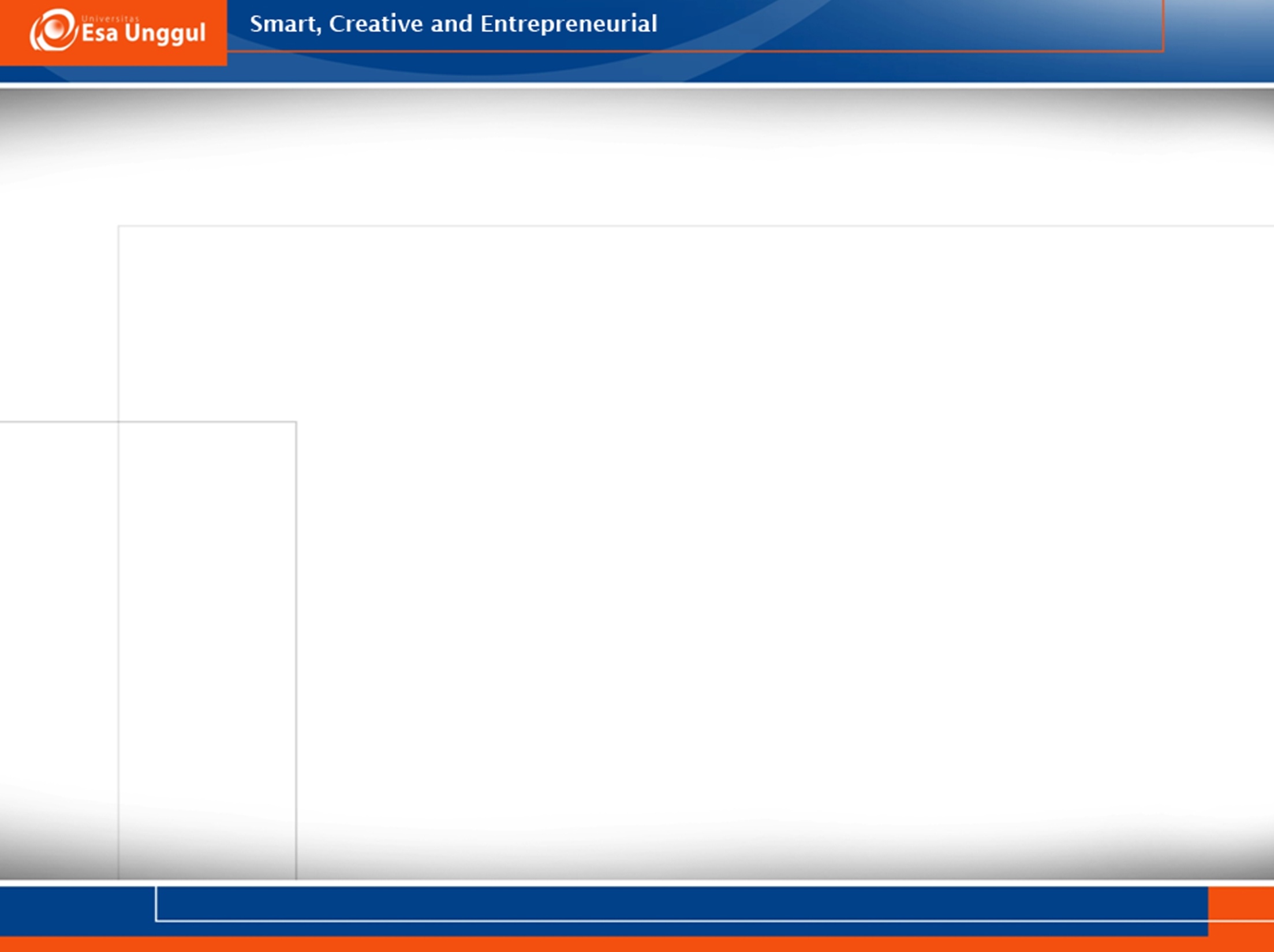 Pengujian: 
	n > 30, maka rumusnya, Z hitung = (   – 0)/(δ / √n)
	n < 30, maka rumusnya, t hitung = (  – 0)/(s / √n)
 
Kesimpulan 
	Berdasarkan pengujian dan kriteria pengujian, kita menentukan H0 diterima atau ditolak.
Statistics UEU 2017
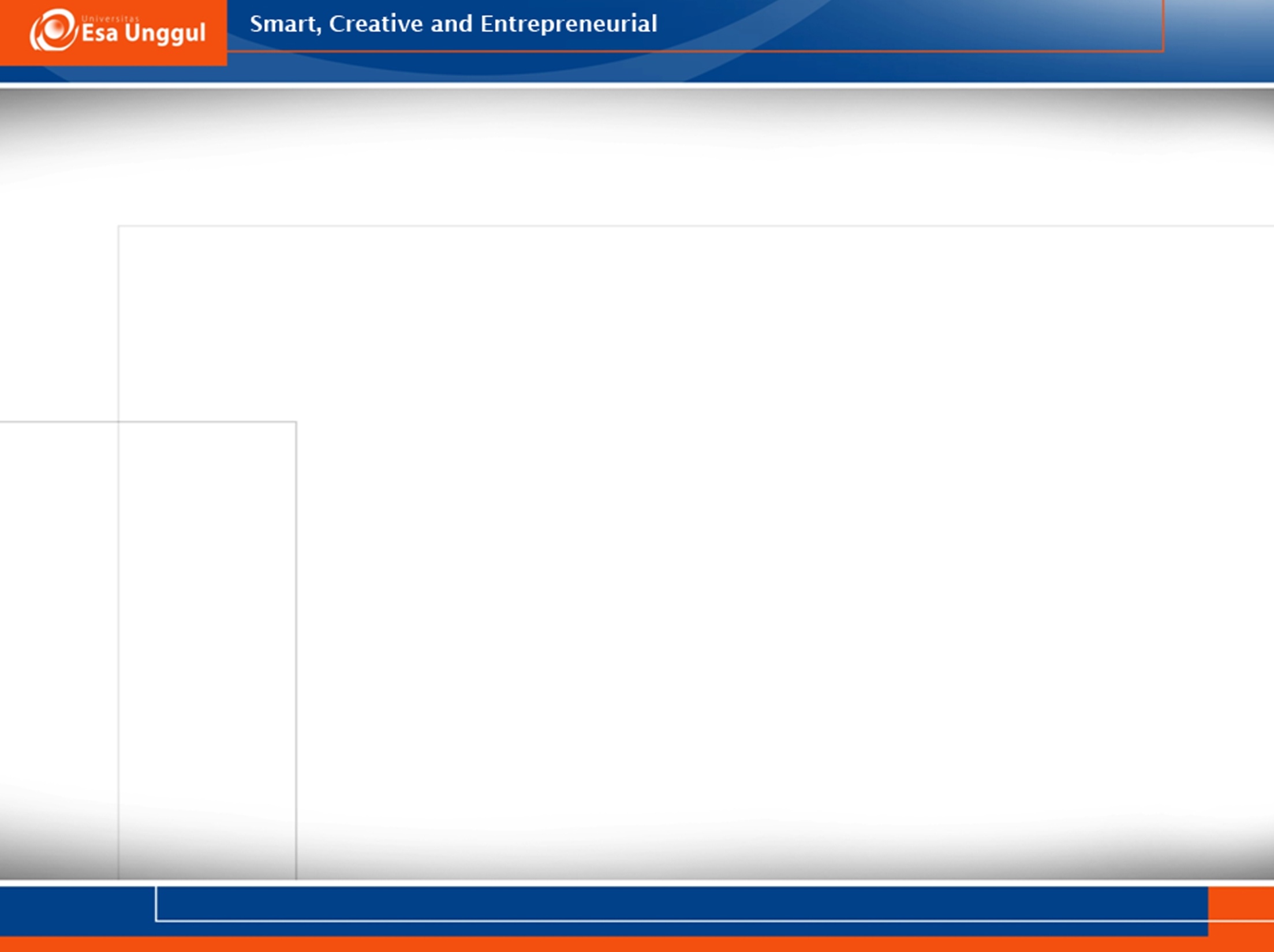 Contoh : 
Seorang pejabat bank yang bertanggung jawab atas pemberian kredit mempunyai anggapan bahwa rata-rata modal perusahaan nasional adalah sebesar Rp100juta, dengan alternative yang lebih besar dari itu. Untuk menguji anggapannya itu, dipilih sampel secara acak sebanyak 81 buah perusahaan nasional, yang ternyata rata-rata modalnya sebesar Rp105juta dengan simpangan baku sebesar RP18juta. Dengan menggunakan α = 0.01, ujilah anggapan itu
Jawab:
	Diketahui 0 = Rp100juta
	n = 81
	   = Rp105juta
	s = Rp18juta
	α = 0,01, berarti CC = 0.99
Statistics UEU 2017
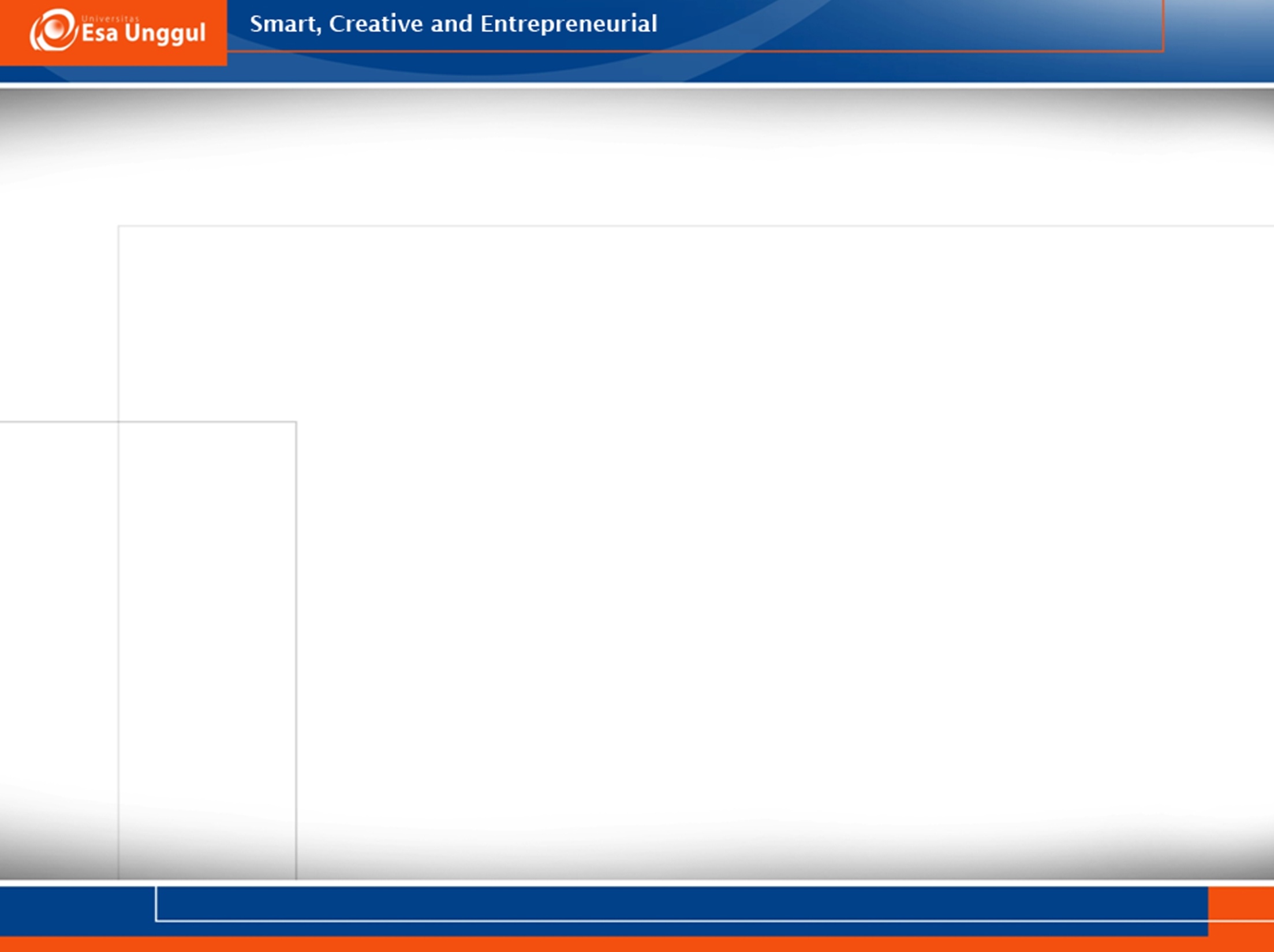 Karena anggapan alternative lebih besar dari Rp100juta, pengujian dilakukan satu sisi sebelah kanan. 
Adapun langkah pengujiannya adalah sebagai berikut :

Menentukan Ho dan Ha
	Ho :  = 0(Rp100juta), artinya rata-rata modal perusahaan nasional adalah Rp100juta
	Ha :  > 0(Rp180juta), artinya rata-rata modal perusahaan nasional lebih besar dari Rp100juta
Menentukan level of significance
	Dalam hal ini, taraf keyakinan (CC) = 0.99 dan tingkat toleransi kesalahan (α) = 0.01.
Statistics UEU 2017
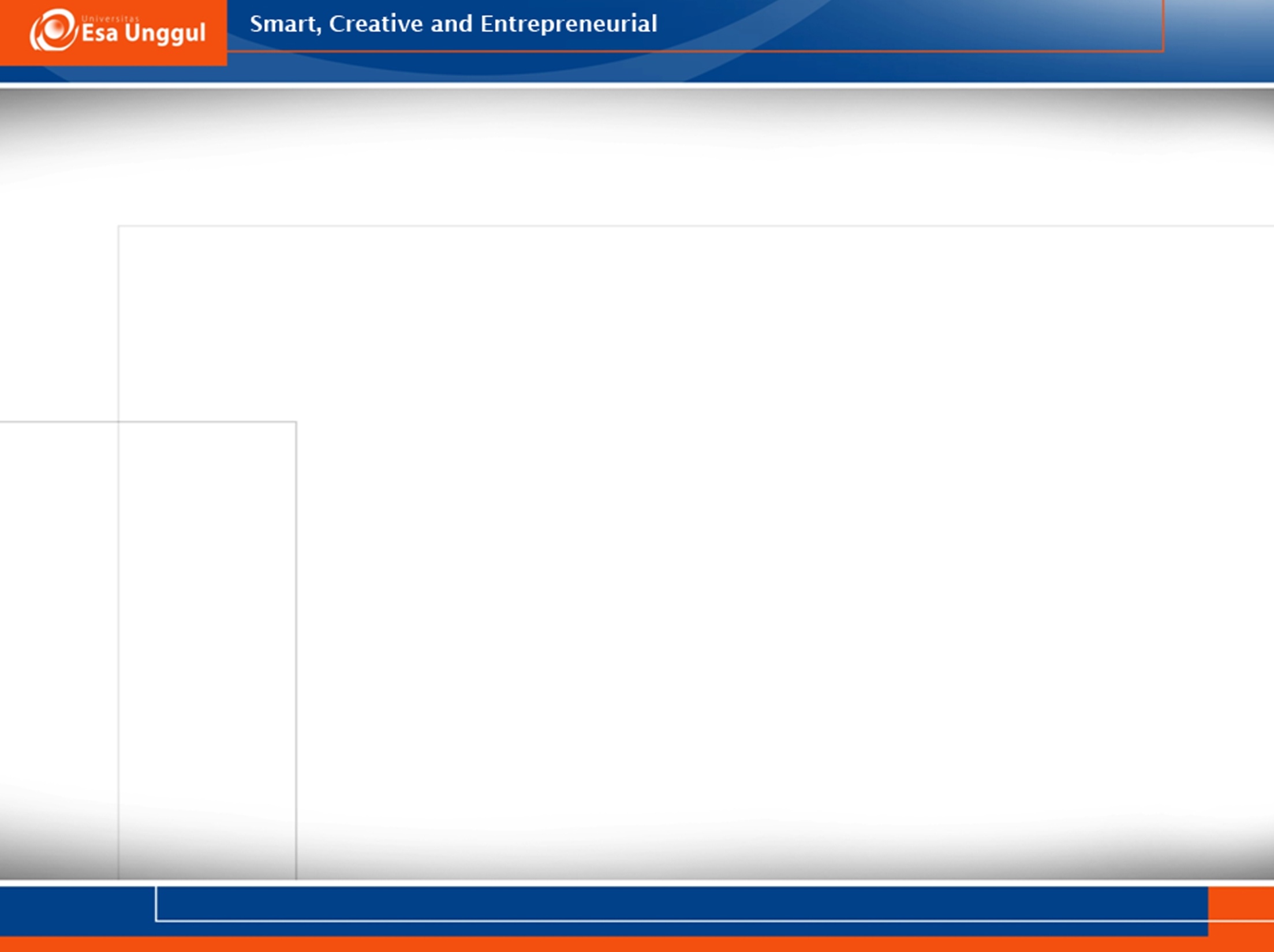 Kriteria pengujian
	n = 81 > 30, maka digunakan nilai Z tabel, dengan pengujian satu sisi sebelah kanan.
	nilai Z  = Z 0.01 = 2.33, maka Ho diterima jika Z hitung  < 2.33 dan Ho ditolak jika Z hitung > 2.33
Pengujian 	n > 30, maka rumusnya, 
			      Z hitung = (   – 0)/(δ / √n)
	                                           = (105juta – 100juta)/(18juta / √81)
				        = 2.5
Kesimpulan 
	Berdasarkan pengujian, karena Z hitung = 2.5 > 2.33, H0 ditolak, berarti rata-rata modal perusahaan nasional bukan Rp100juta, tetapi Rp105juta
Statistics UEU 2017
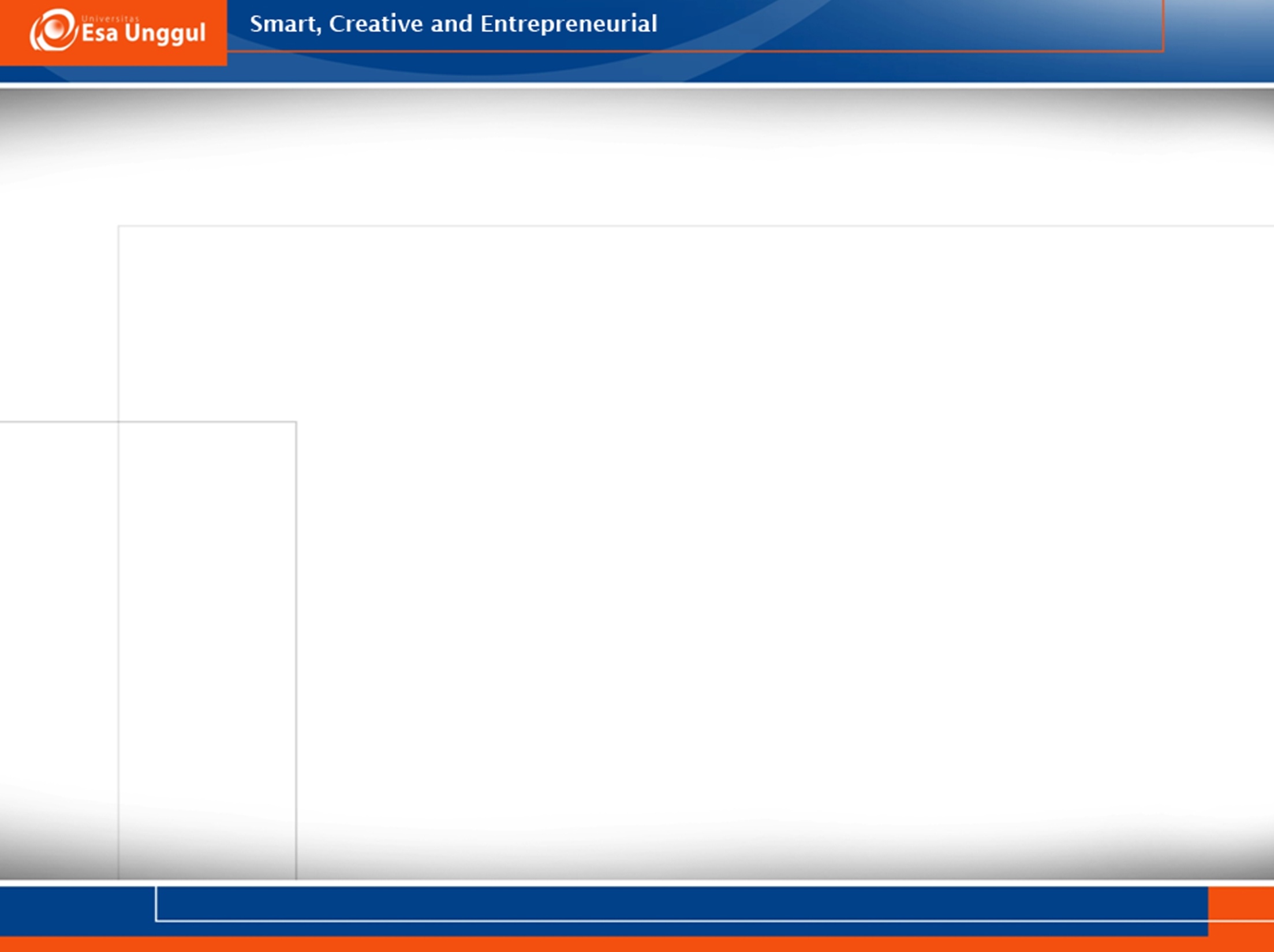 Pernyataan Hipotesis nol dan hipotesis alternatif
Hipotesis nol (H0) adalah asumsi yang akan diuji. 
Hipotesis nol dinyatakan dengan hubungan sama dengan. 
Jadi hipotesis nol adalah menyatakan bahwa parameter (mean, presentase,  variansi dan lain-lain) bernilai sama dengan nilai tertentu.
Hipotesis alternatif (Ha) adalah hipotesis yang berbeda dari hipotesis nol.
Hipotesis alternatif merupakan kumpulan hipotesis yang diterima dengan menolak hipotesis nol.
Statistics UEU 2017
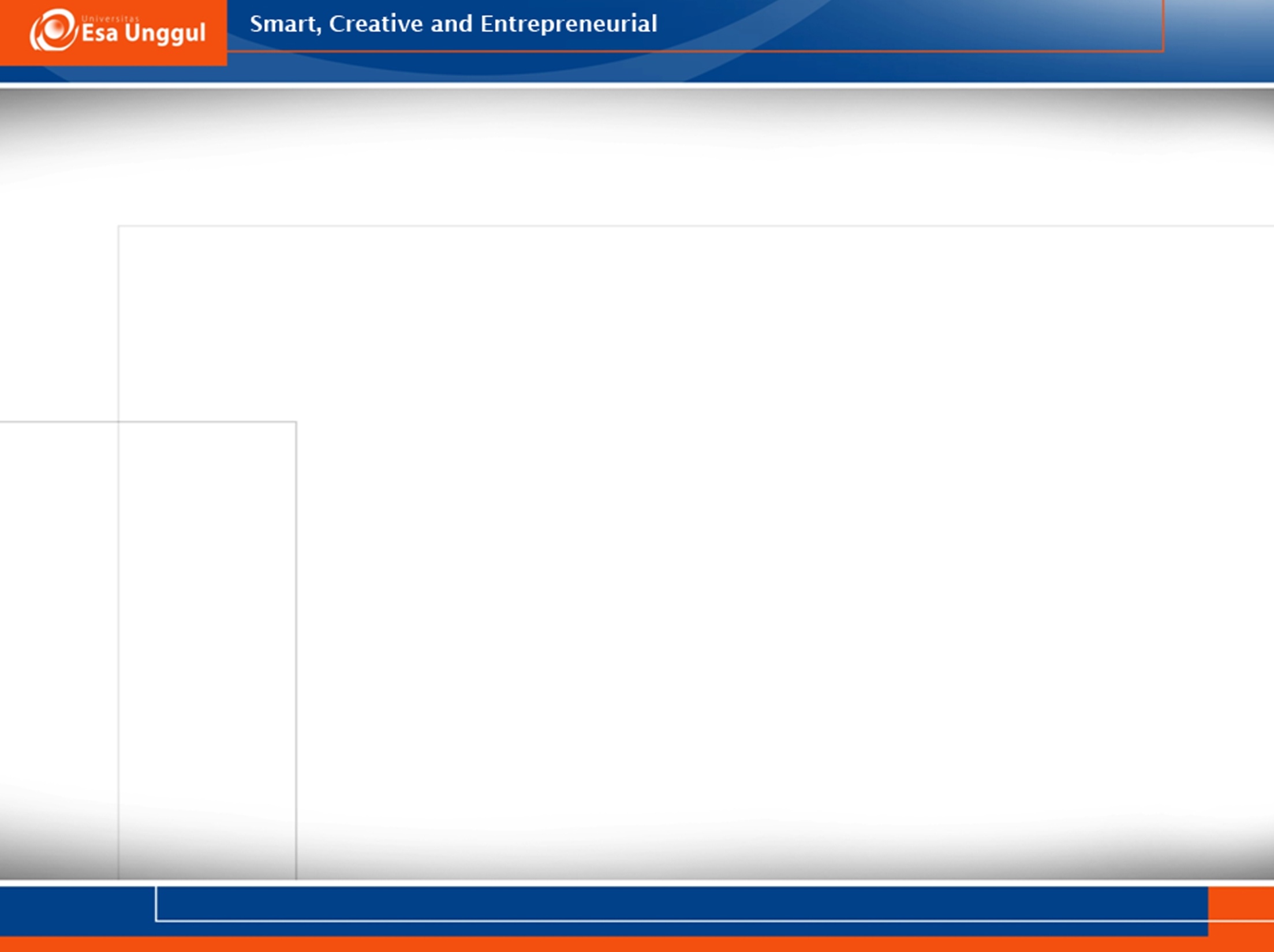 Contoh:
	Dalam suatu prosedur pengujian hipotesis mengenai mean dari suatu populasi, pernyataan-pernyataan mengenai hipotesis nol sebagai mean populasi 60 secara umum dinotasikan :
		H0  : µ = 60
		 Ha  :  µ ≠ 60.
Statistics UEU 2017
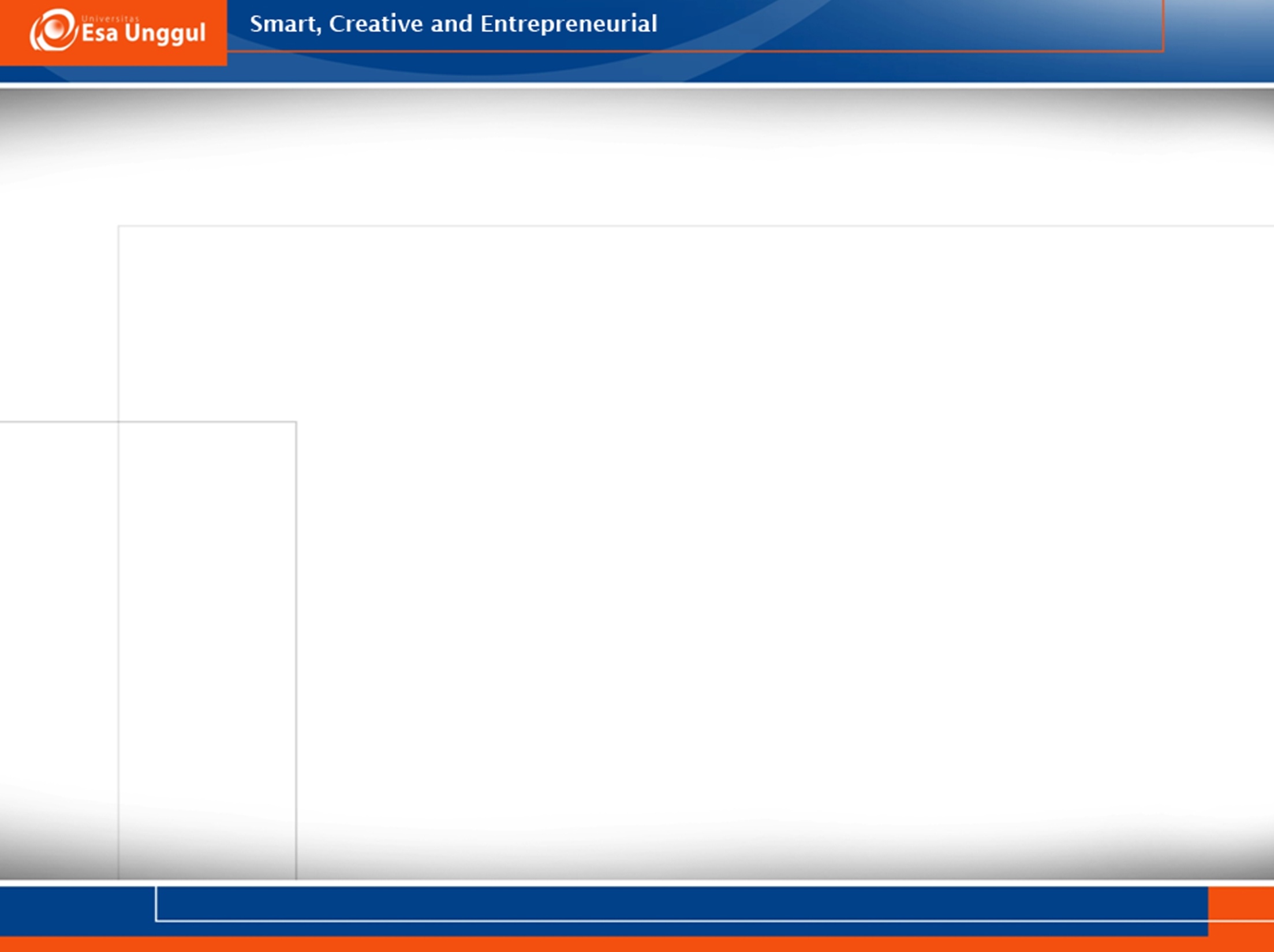 Pemilihan tingkat kepentingan ( level of significance ), α
Tingkat kepentingan (  level of significance )  menyatakan suatu tingkat resiko melakukan kesalahan dengan menolak hipotesis nol. 
Dengan kata lain,  tingkat kepentingan menunjukkan   probabilitas maksimum yang ditetapkan untuk menghasilkan jenis resiko pada tingkat yang pertama. 
Dalam prakteknya, tingkat kepentingan yang digunakan adalah 0.1,  0.05 atau 0.01. 
Jadi dengan mengatakan hipotesis bahwa ditolak dengan tingkat kepentingan 0.05   keputusan itu bisa salah dengan probabitas 0.05.
Statistics UEU 2017
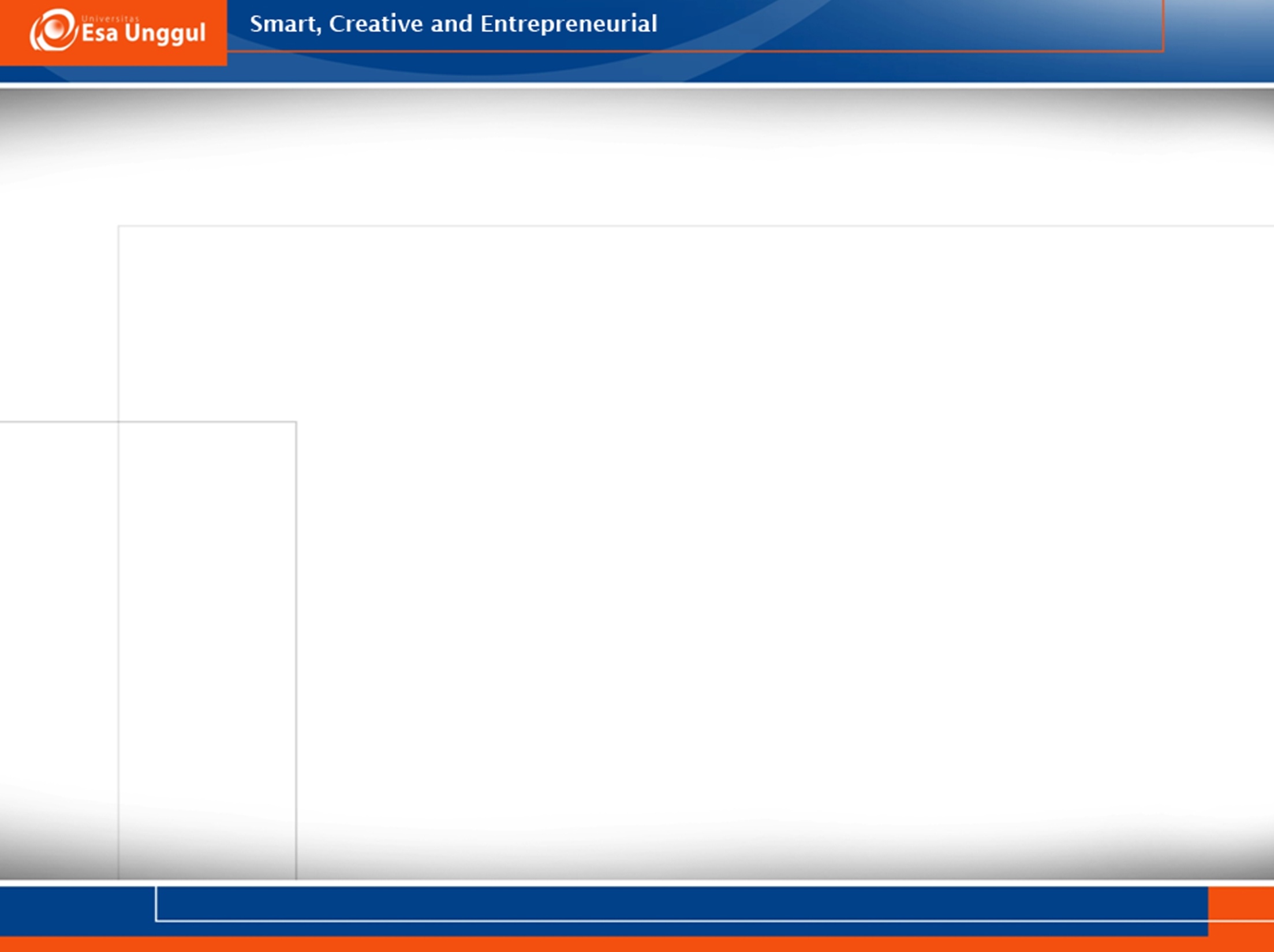 Pernyataan aturan keputusan (Decision Rule)
Suatu nilai-P didefinisikan sebagai nilai tingkat kepentingan yang teramati yang merupakan nilai tingkat signifikan terkecil di mana hipotesis nol akan ditolak apabila suatu prosedur pengujian hipotesis tertentu pada data sampel. 
Menolak H0 jika nilai-p (p-value) <   dan menerima H0 jika nilai-p (p-value) >   .
Perhitungan nilai-p berdasarkan  data sampel & Kesimpulan
Berdasarkan sampel dihitung nilai-p.
Karena nilai-p <   maka Ho ditolak   atau sebalinya nilai-p >   maka Ho diterima.
Statistics UEU 2017
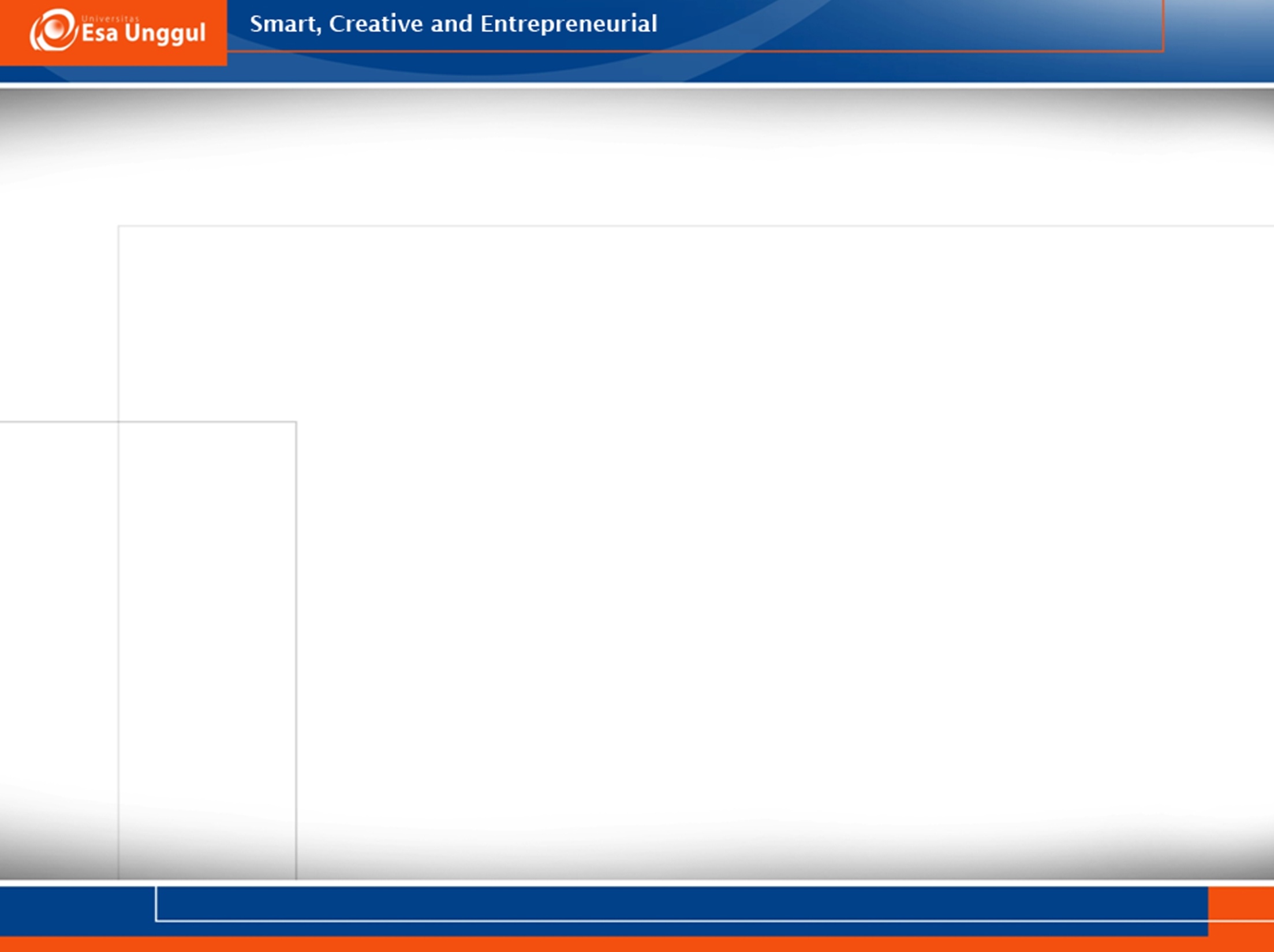 Uji Hipotesis dengan Mean Tunggal
Pengujian ini dibedakan atas dua jenis yaitu :
		Uji dua ujung ( two tailed test)
		Uji satu ujung ( one tailed test).
Statistics UEU 2017
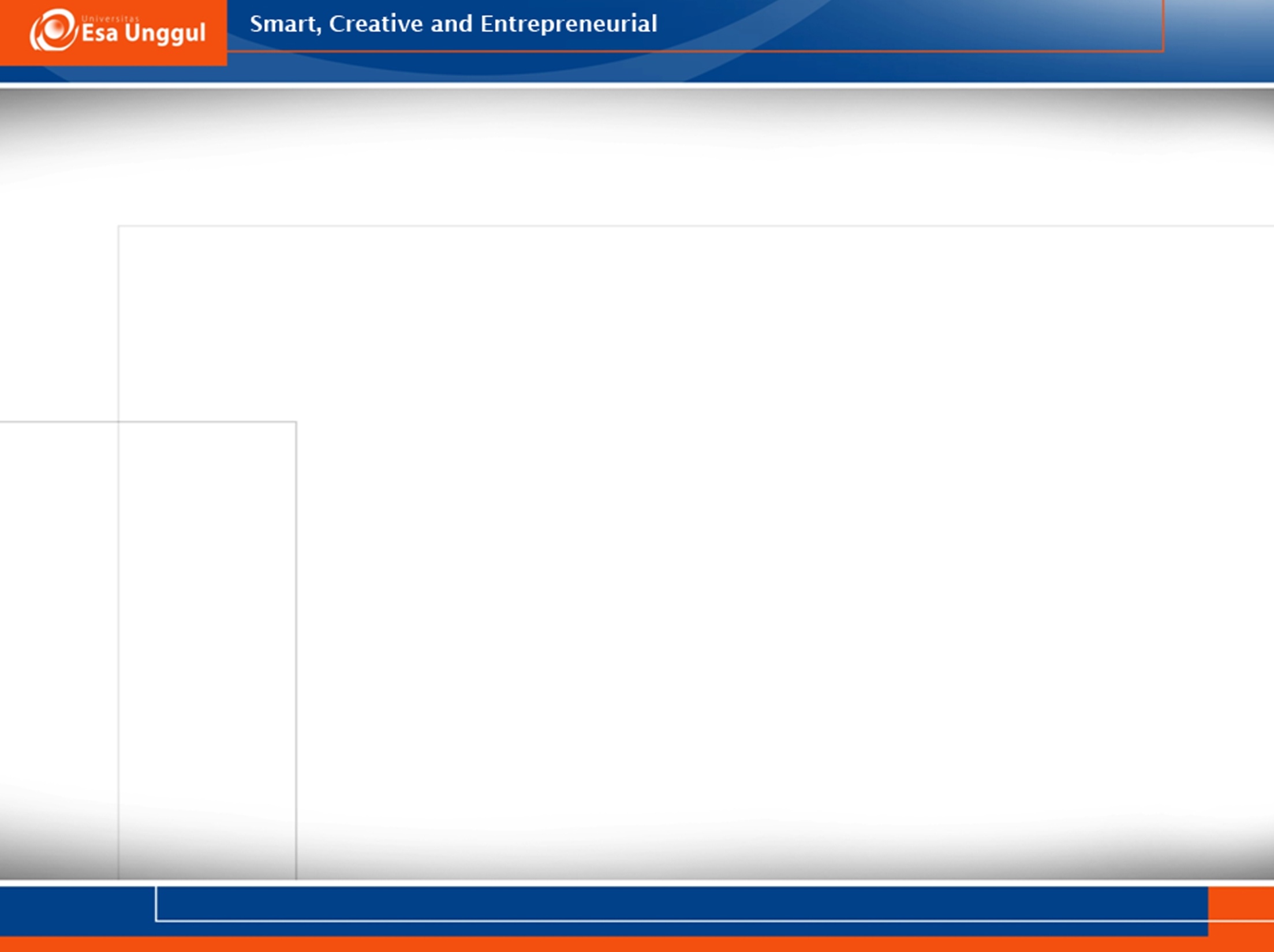 Uji Dua Ujung (Two tail test)
Uji dua ujung (two tailed) adalah uji hipotesis yang menolak hipotesis nol jika statistik sampel secara significant lebih tinggi atau lebih rendah dari pada nilai parameter populasi yang diasumsikan. 

Dalam hal ini hipotesis nol dan hipotesis alternatifnya masing-masing  :

		H0 : µ = nilai yang diasumsikan
		 Ha : µ ≠ nilai  yang diasumsikan
Statistics UEU 2017
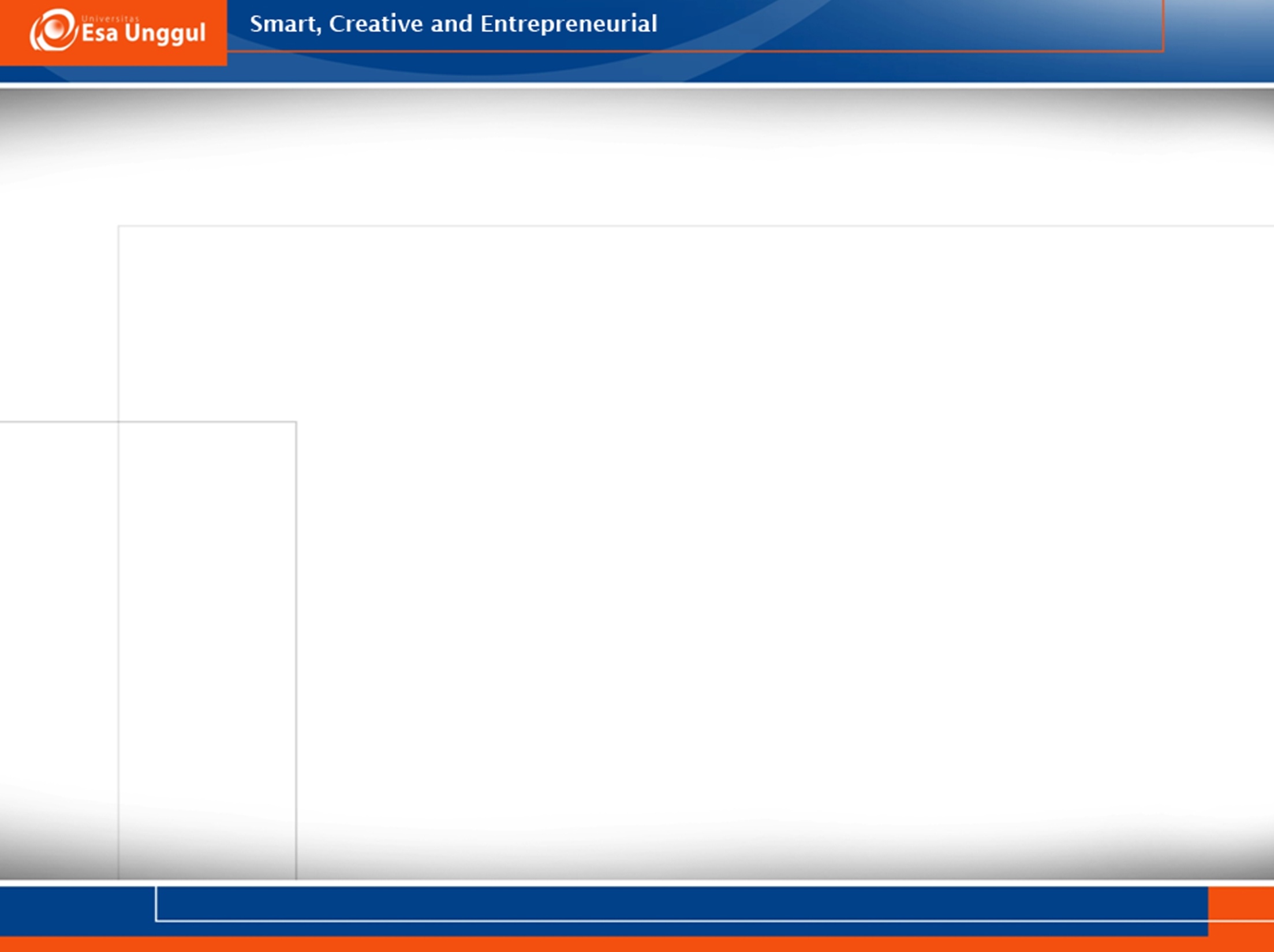 Contoh: Nilai Statistik Teknik Informatika UEU 2016  berdistribusi normal. Akan diuji hipotesis : rata-ratanya 60.
Hipotesis nol 		:  H0 :   = 60
Hipotesis alternatif 	: Ha :   60
Hasil output SPSS
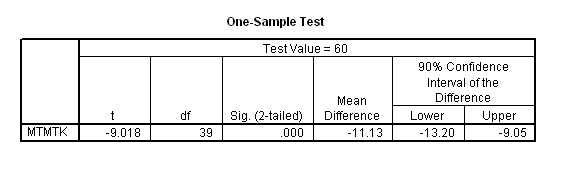 Statistics UEU 2017
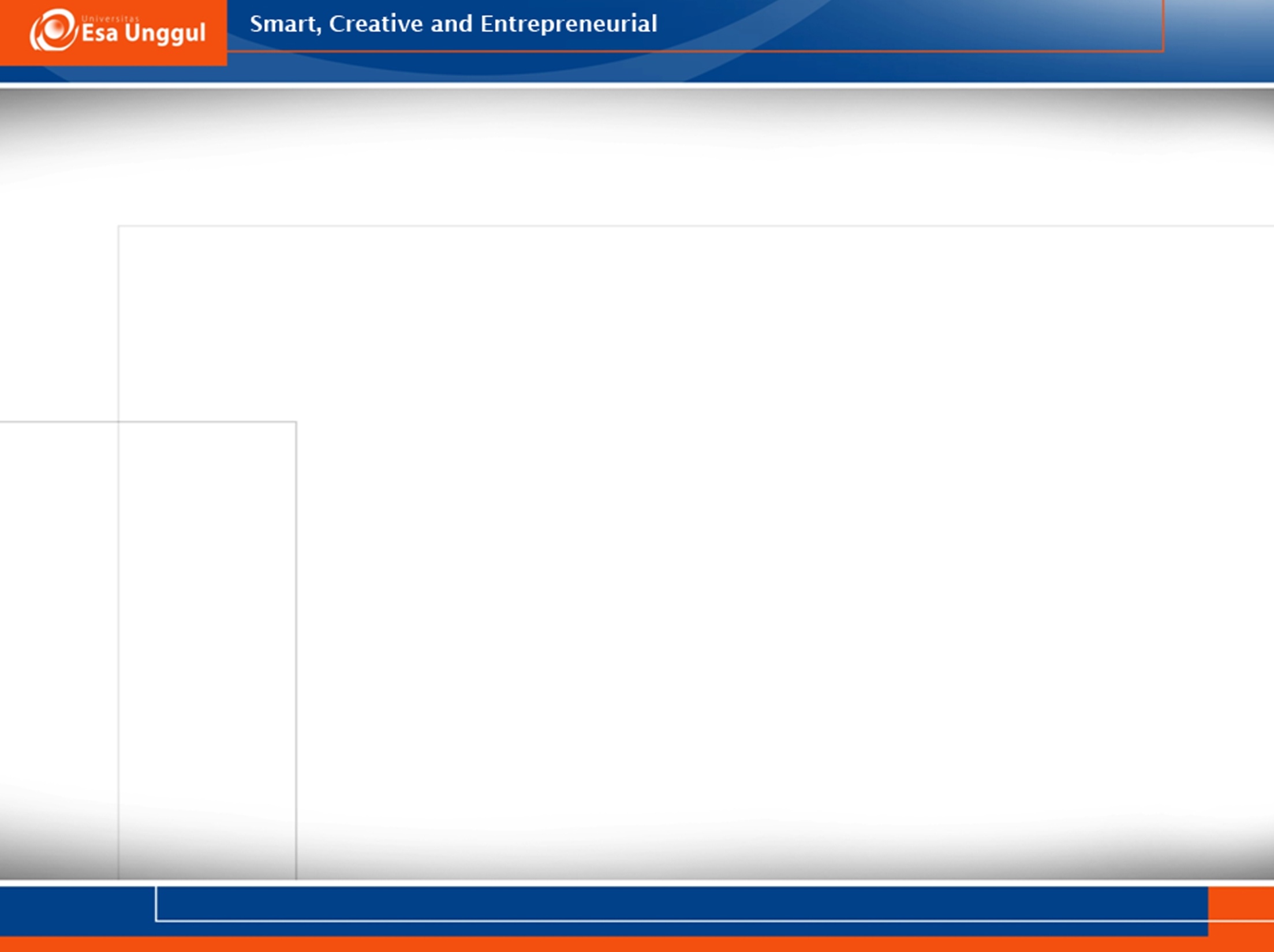 Statistics UEU 2017
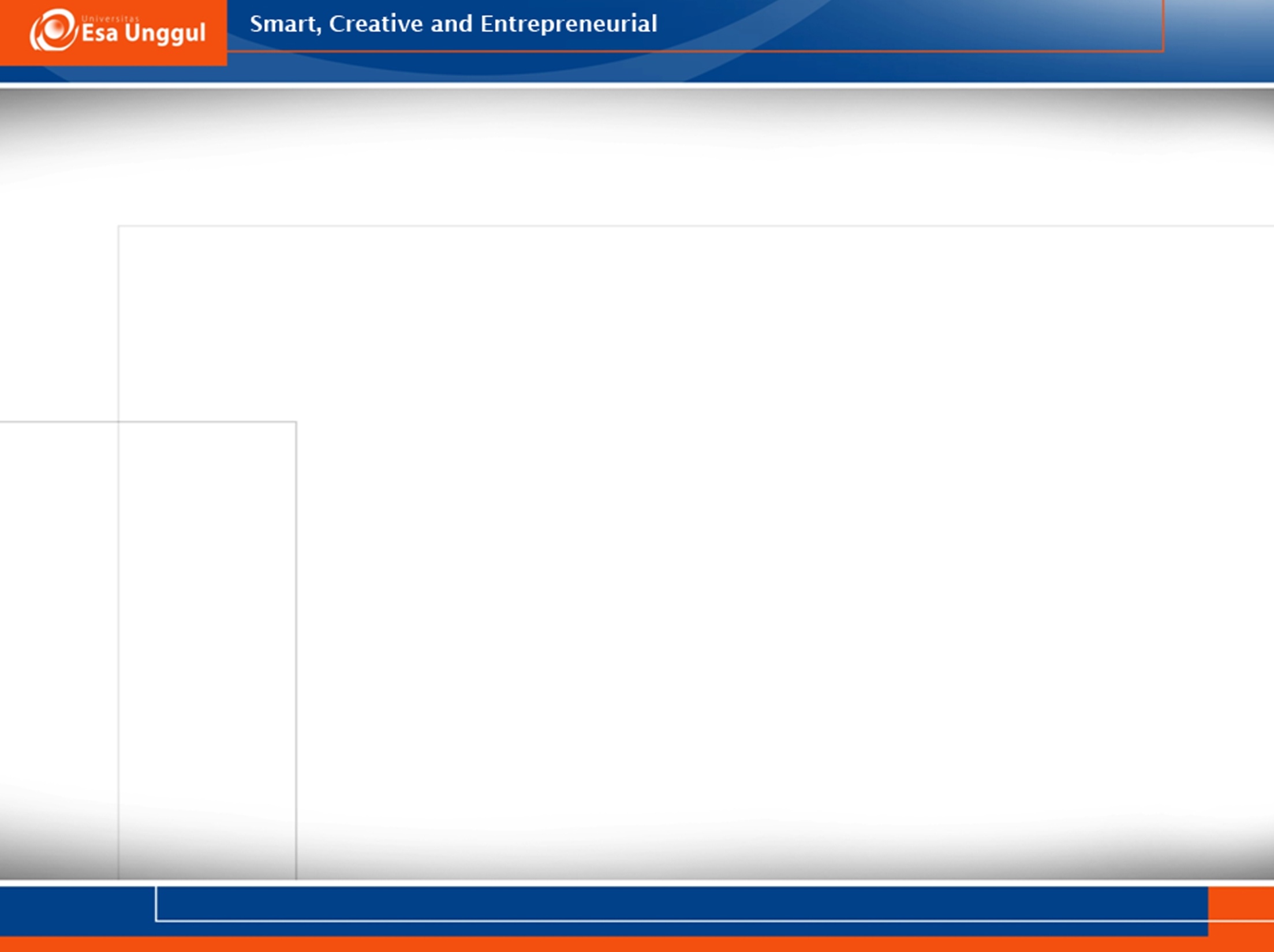 Berdasarkan hasil output SPSS diperoleh nilai-p  mendekati  nol  dan  karena nilai- p <   = 0,10 (10 %) maka H0 ditolak berarti Ha diterima. 
	  Dengan kata lain,   60 berarti rata-rata nilai Statistik Teknik Informatika UEU 2016 tidak sama dengan 60.
Statistics UEU 2017
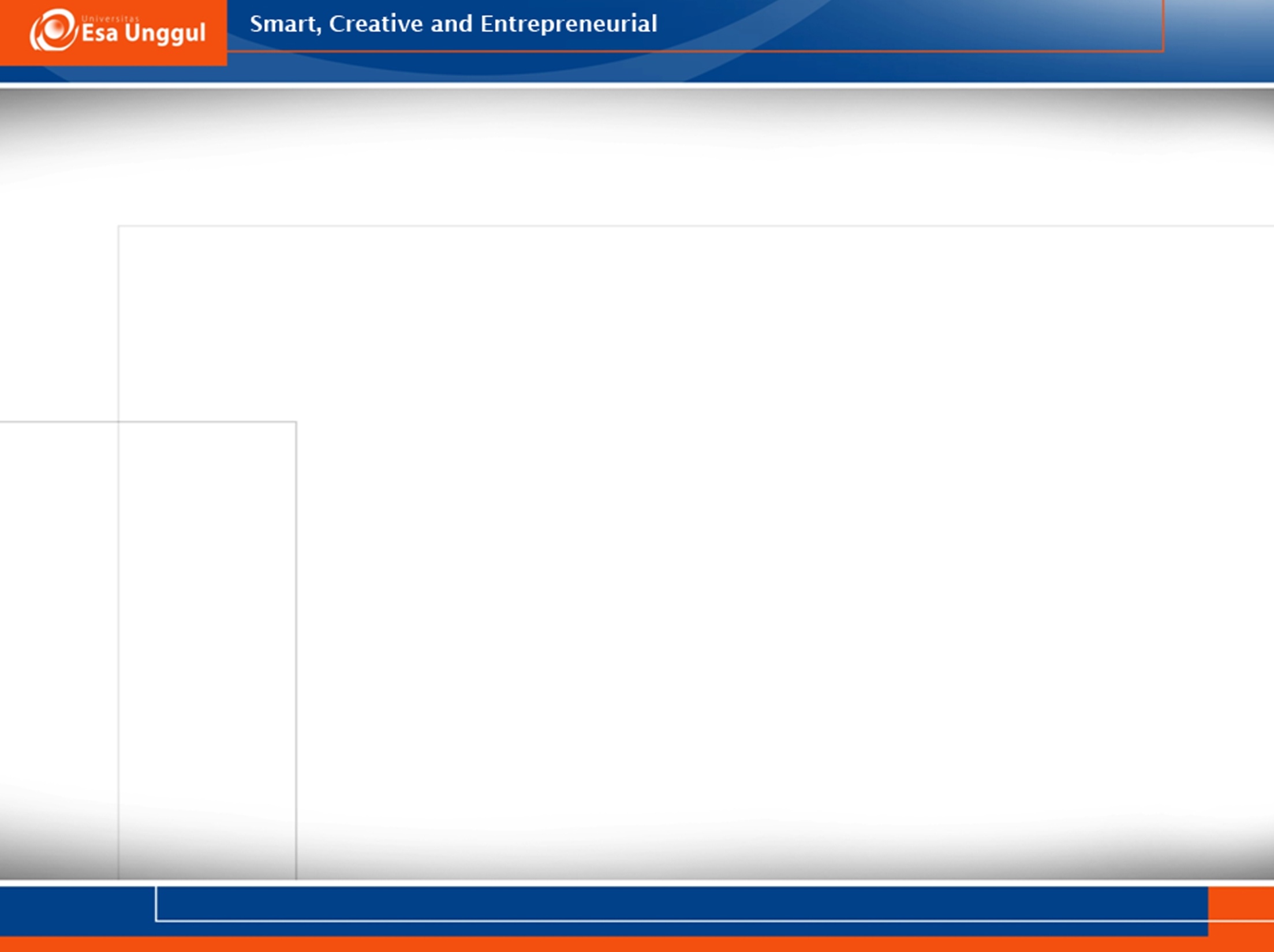 Contoh: Nilai Statistik Teknik Informatika UEU 2016 berdistribusi normal. Akan diuji hipotesis :rata-ratanya 50.
Hipotesis nol 		:  H0 :   = 50
Hipotesis alternatif 	: Ha :   50
Hasil output SPSS
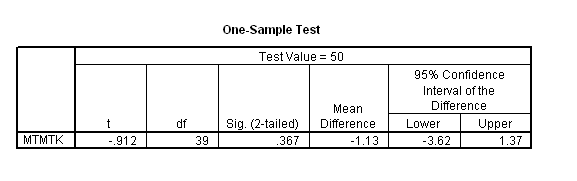 Statistics UEU 2017
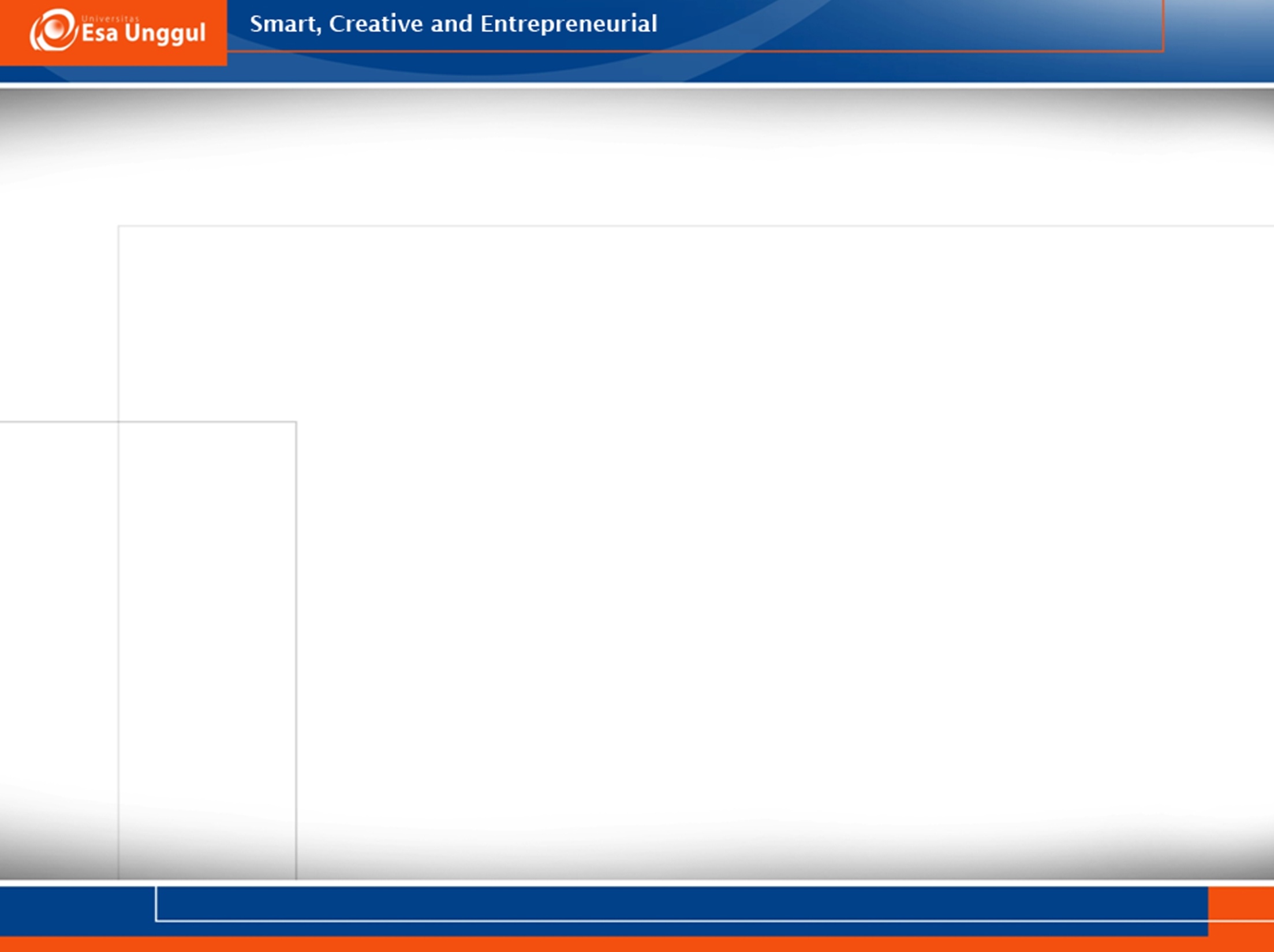 Berdasarkan hasil output SPSS diperoleh nilai-p  = 0,367 dan  karena  nilai- p >    = 0,10 (10 %) maka H0 diterima. 

  	Dengan kata lain,  = 50 berarti rata-rata nilai Statistika Teknik Informatika UEU 2016 sama dengan 50.
Statistics UEU 2017
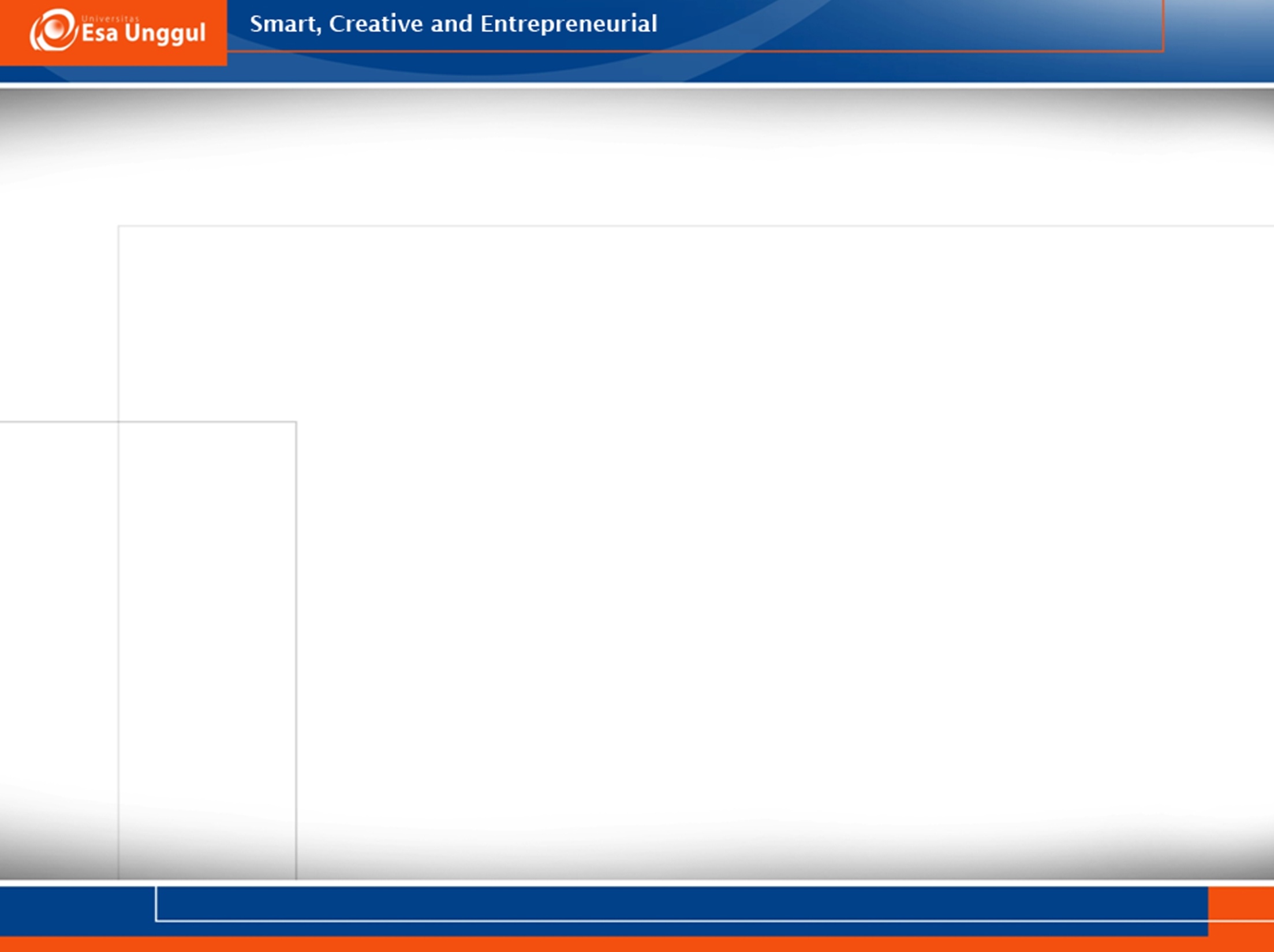 STATISTIKA INFERENSI : UJI HIPOTESIS (SAMPEL GANDA)
Statistics UEU 2017
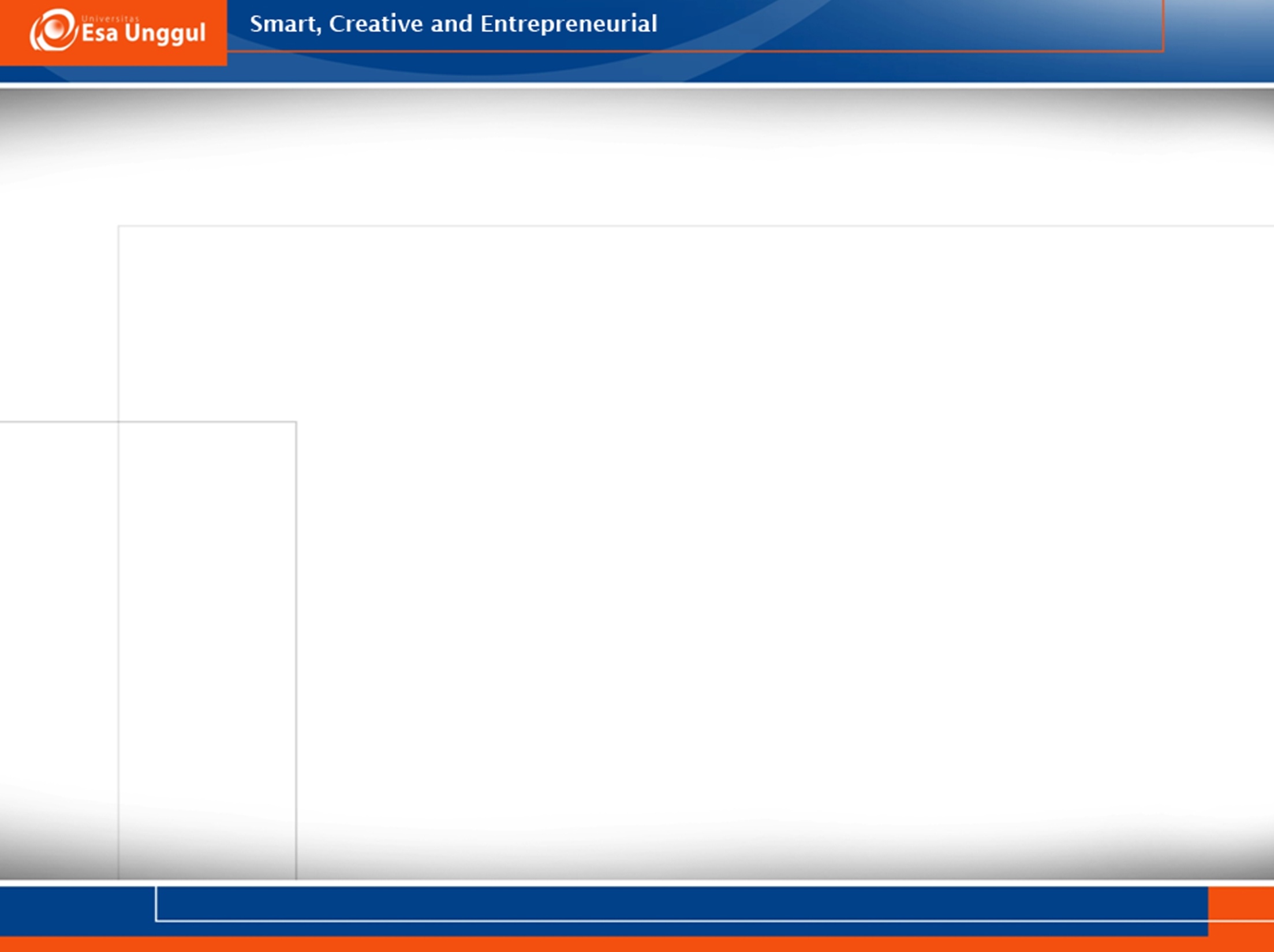 Uji t pasangan untuk populasi saling bergantung
Prosedur :
Pernyataan Hipotesis nol dan Hipotesis alternatif
Dalam uji ini hipotesis nolnya adalah metode baru sama dengan metode lama (perbedaan rata-ratanya adalah nol).  
     Sedangkan hipotesis alternatifnya adalah metode baru  tidak sama dengan metode lama (terdapat perbedaan nilai rata-rata).  
	H 0 :  μd = 0  ( metode lama sama dengan metode baru)
	 Ha :  μd ≠ 0 uji dua ujung
                ( μd > 0 uji satu ujung )
		(metode lama tidak sama dengan metode baru)
Pemilihan tingkat kepentingan (level of significance), α
Statistics UEU 2017
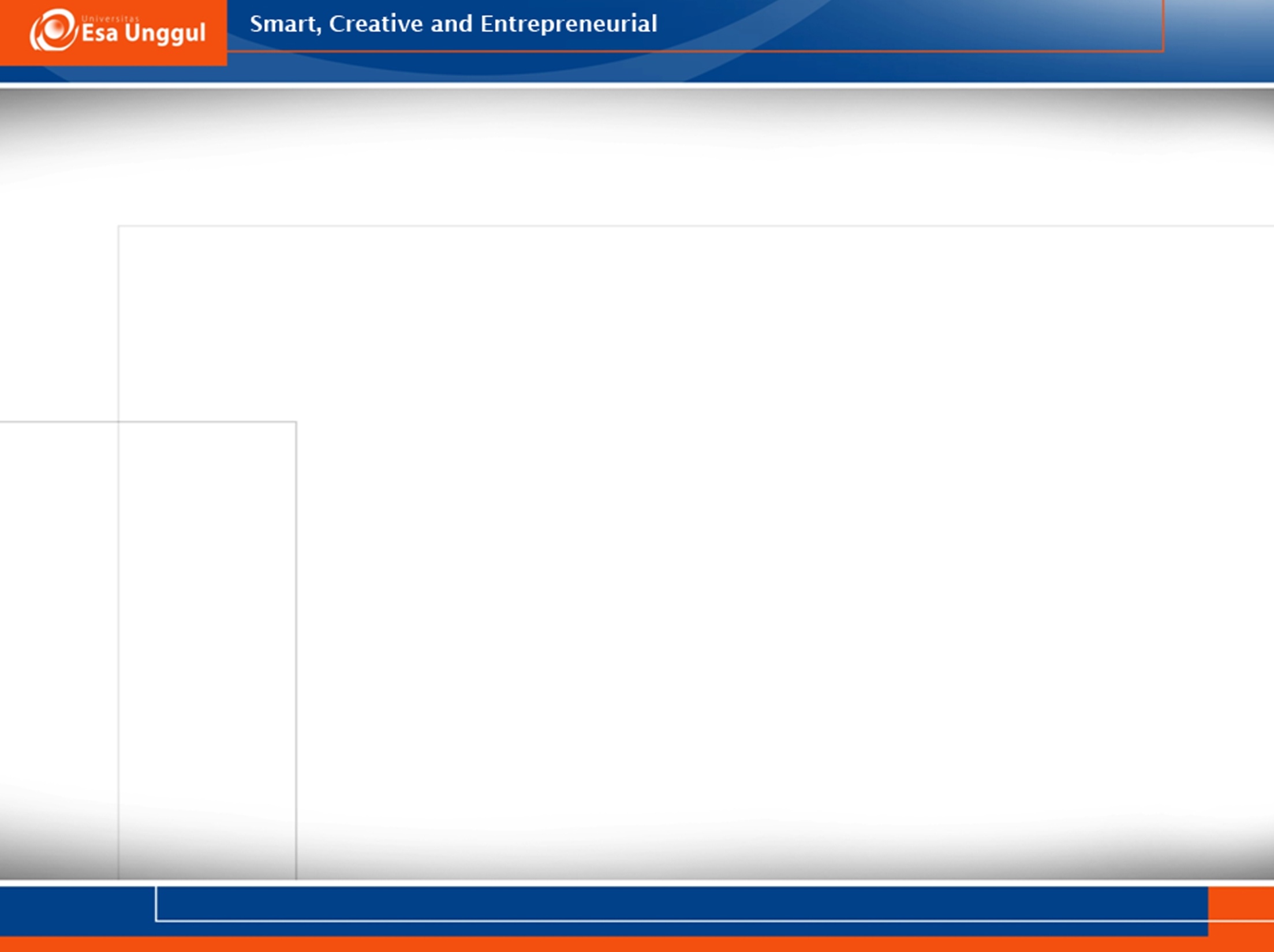 Aturan pengambilan keputusan :
H0 ditolak jika nilai-p <  dan sebaliknya H0 diterima jika nilai-p   .  

Contoh:
Seorang Dosen akan mengevaluasi metode pembelajaran baru untuk Mahasiswa. Jika dalam program baru tersebut terdapat penghematan waktu dari pada program saat ini maka ia akan merekomendasikan perusahaan tersebut dengan program baru. Suatu sampel yang terdiri dari 8  diambil dan kemudian diperoleh nilai sebelum dan setelah digunakan metode pembelajaran yang baru. Nilai yang diperoleh sebelum dan setelah digunakan metode pembelajaran yang baru  ditunjukkan pada tabel berikut :
Statistics UEU 2017
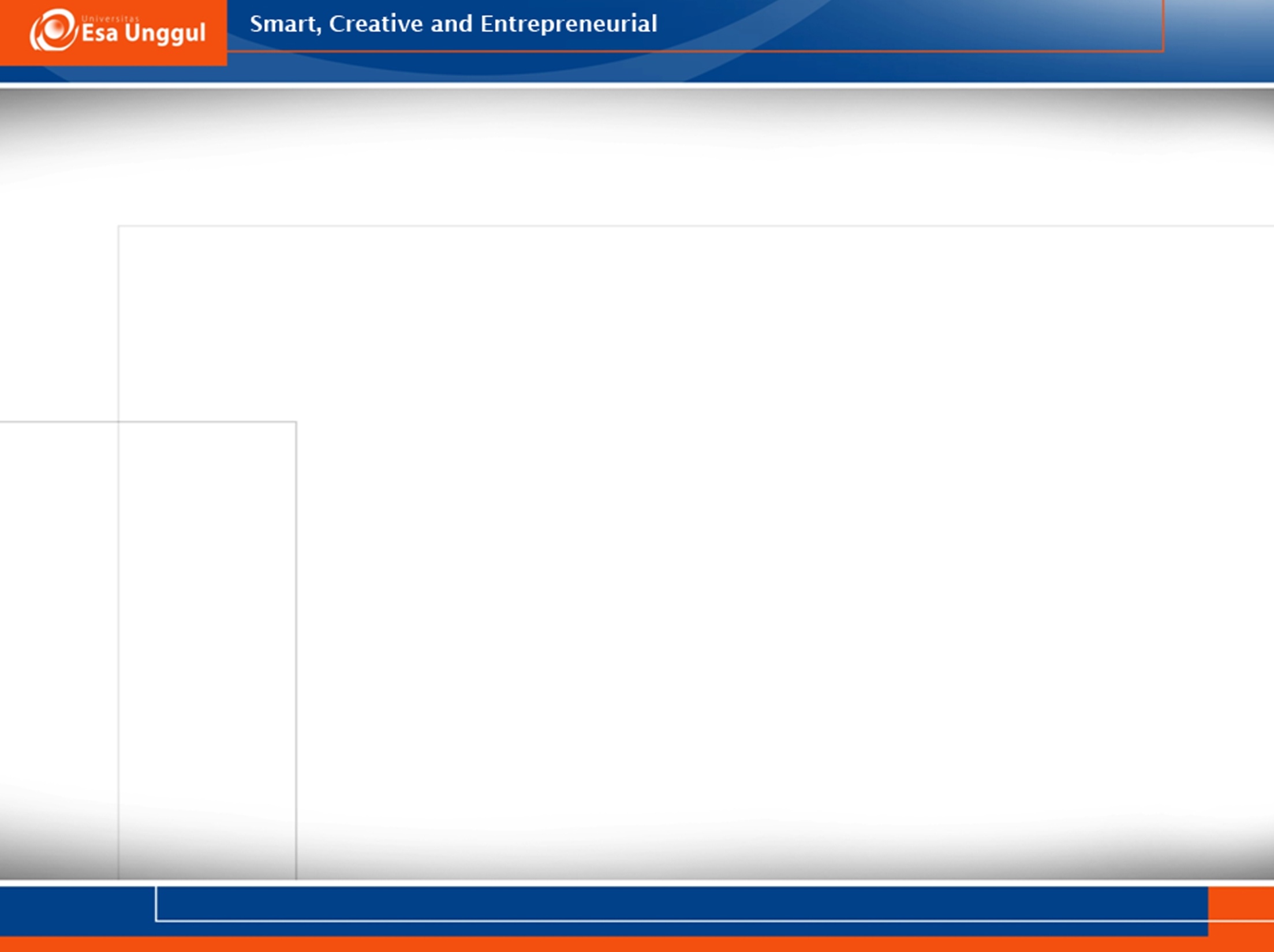 Tabel Nilai sebelum dan sesudah penggunaan metode baru
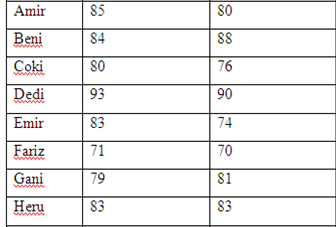 Statistics UEU 2017
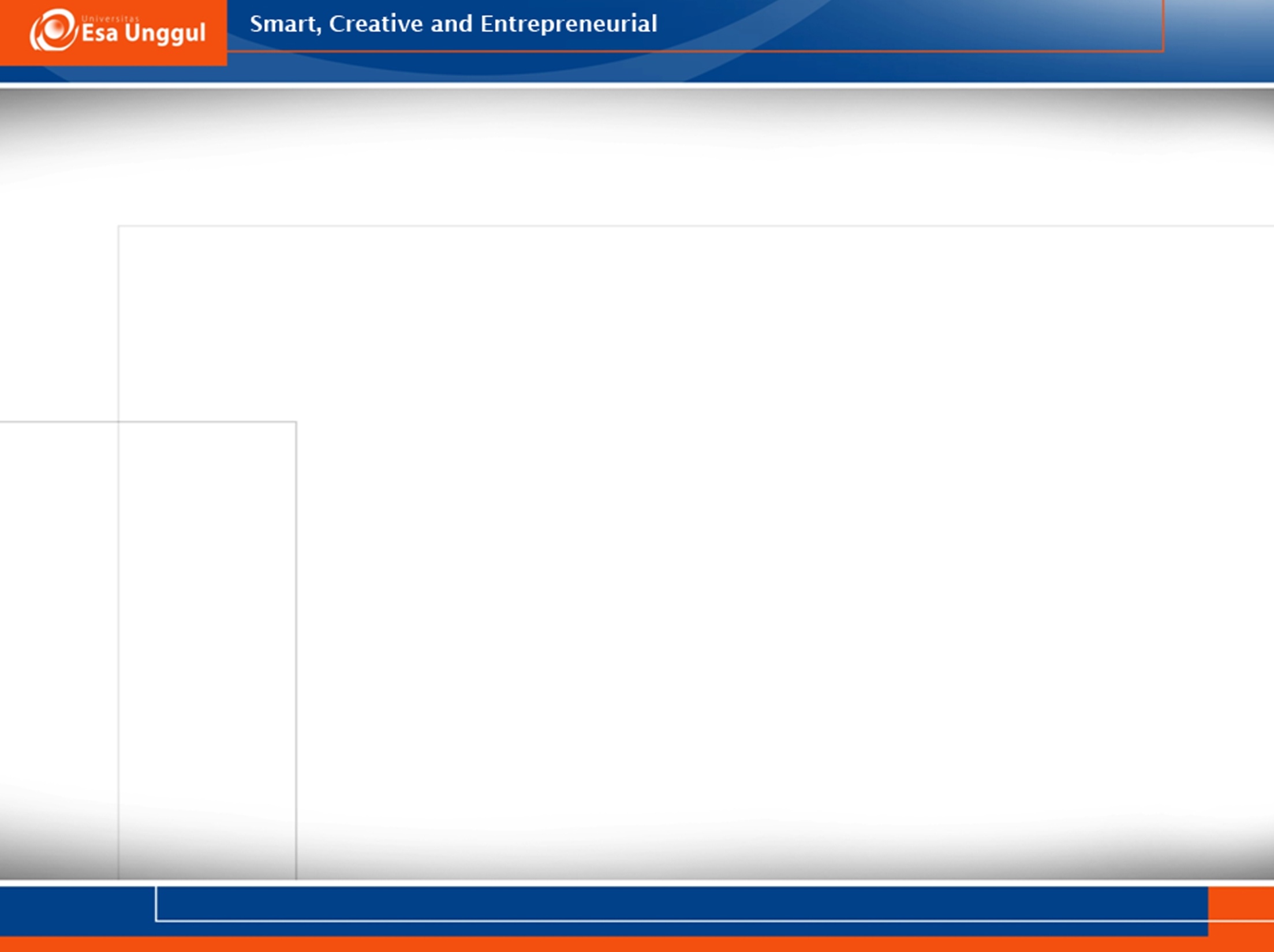 Uji hipotesis dilakukan dengan langkah sebagai berikut :
Hipotesis:
		H0 : metode baru tidak meningkatkan nilai
		 Ha : metode baru meningkatkan nilai
Tingkat kepentingan  α = 0,05 = 5 %
Aturan Keputusan
H0 ditolak dan Ha diterima jika nilai-p < 0,05 dan sebaliknya H0 diterima dan Ha ditolak jika nilai-p > 0,05.
Statistics UEU 2017
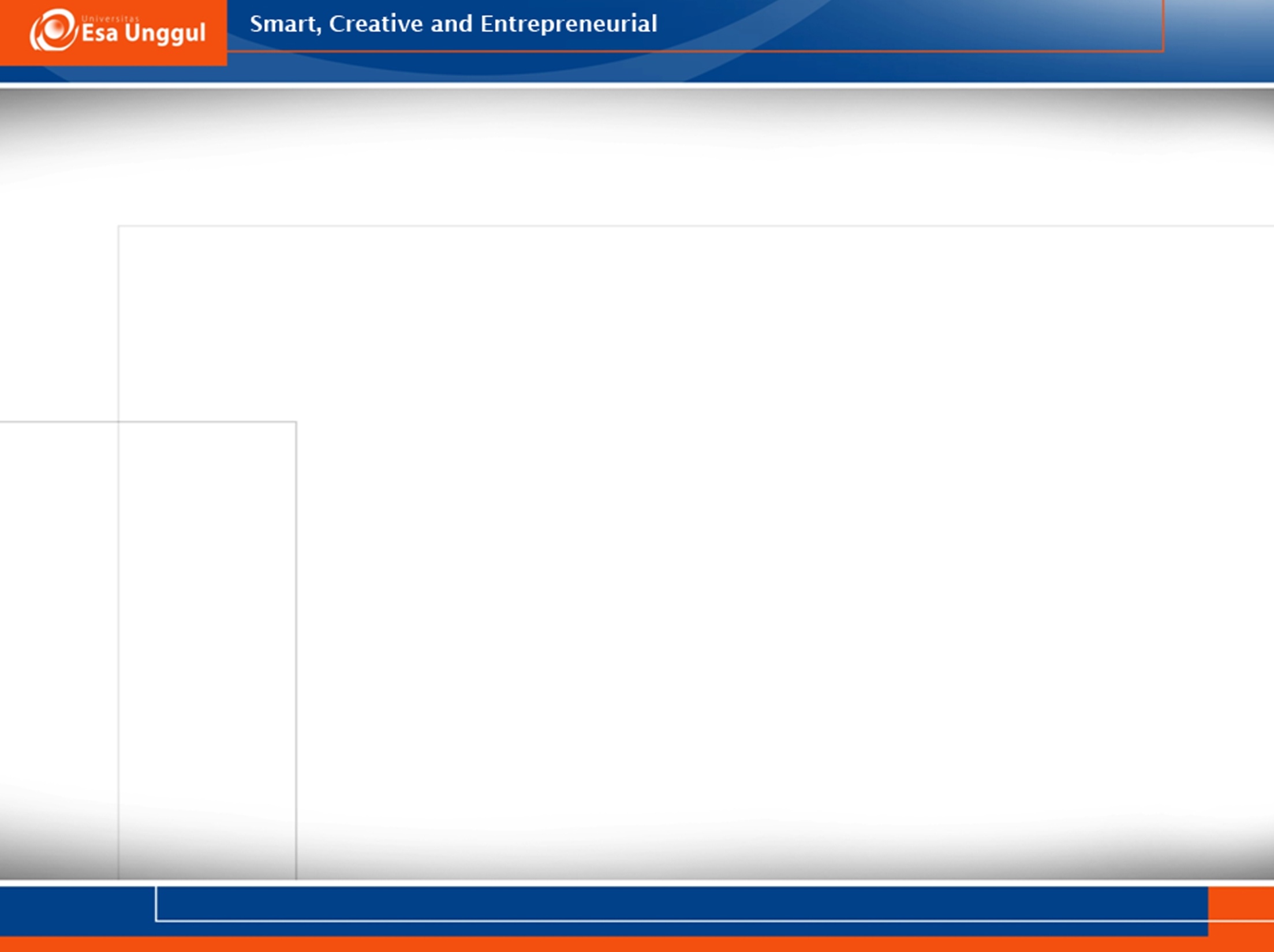 Hasil output SPSS(terlihat thit = 1,366 dan nilai-p = 0,214 > 0,05 sehingga H0 diterima)
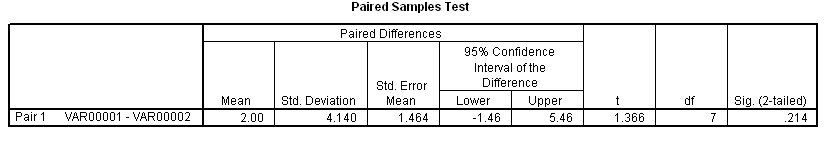 Statistics UEU 2017
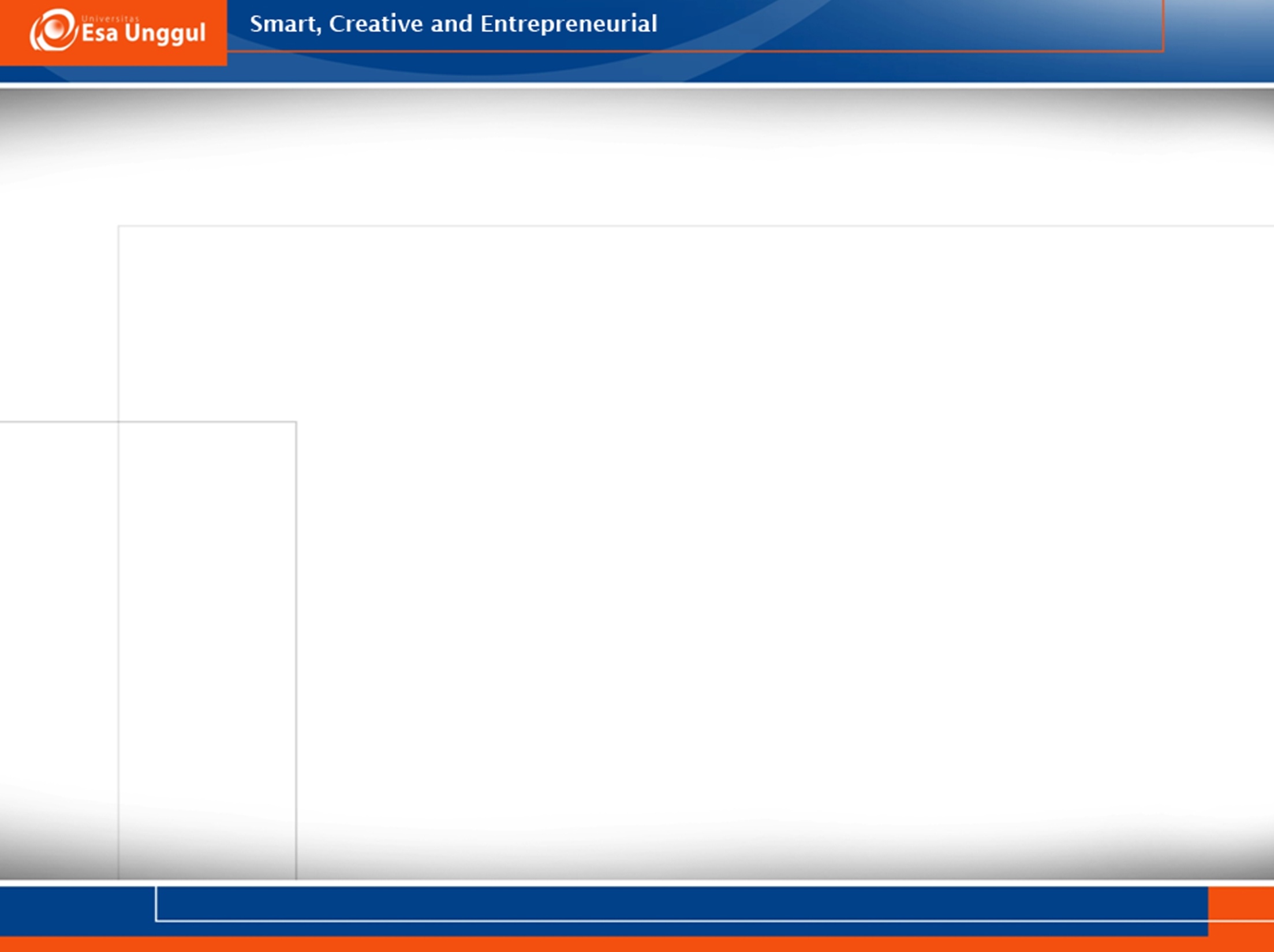 Kesimpulan:
	Metode pembelajaran baru tidak meningkatkan nilai. 
	Hal tersebut juga didukung oleh informasi tambahan pada hasil output SPSS berikut ini.
	Tidak terdapat perbedaan yang signifikan antara rata-rata nilai sebelum dan nilai sesudah penggunaan metode pembelajaran baru.
Hasil output SPSS
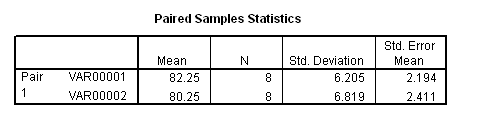 Statistics UEU 2017
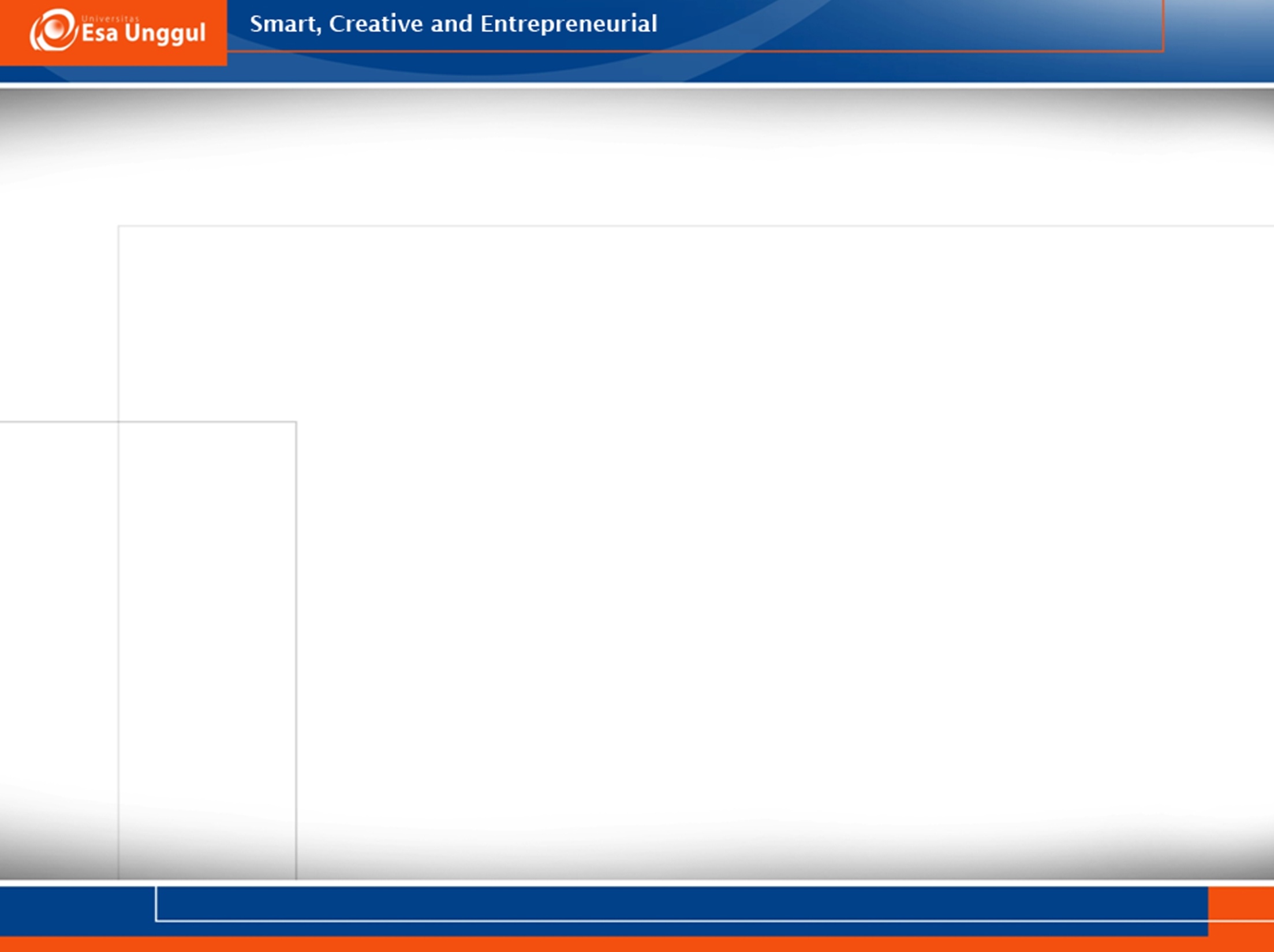 Uji t untuk populasi yang saling bebas (independent)
Digunakan bila :
Sampel yang diambil dari kedua populasi yang saling bebas dan berdistribusi normal.
Ukuran kedua sampel kurang dari 30 
   ( untuk n > 30,  hasil yang diperoleh merupakan pendekatan ).
	
Prosedur uji hipotesisnya sebagai berikut :
Pernyataan hipotesis nol dan hipotesis alternatif
Dalam uji hipotesis nol dan hipotesis alternatifnya adalah :
		H0 :  μ1 = μ2 (rata-rata kedua kelompok sama)
		 Ha :  μ1 ≠ μ2 (rata-rata kedua kelompok tidak sama)
Pemilihan tingkat kepentingan  α
Statistics UEU 2017
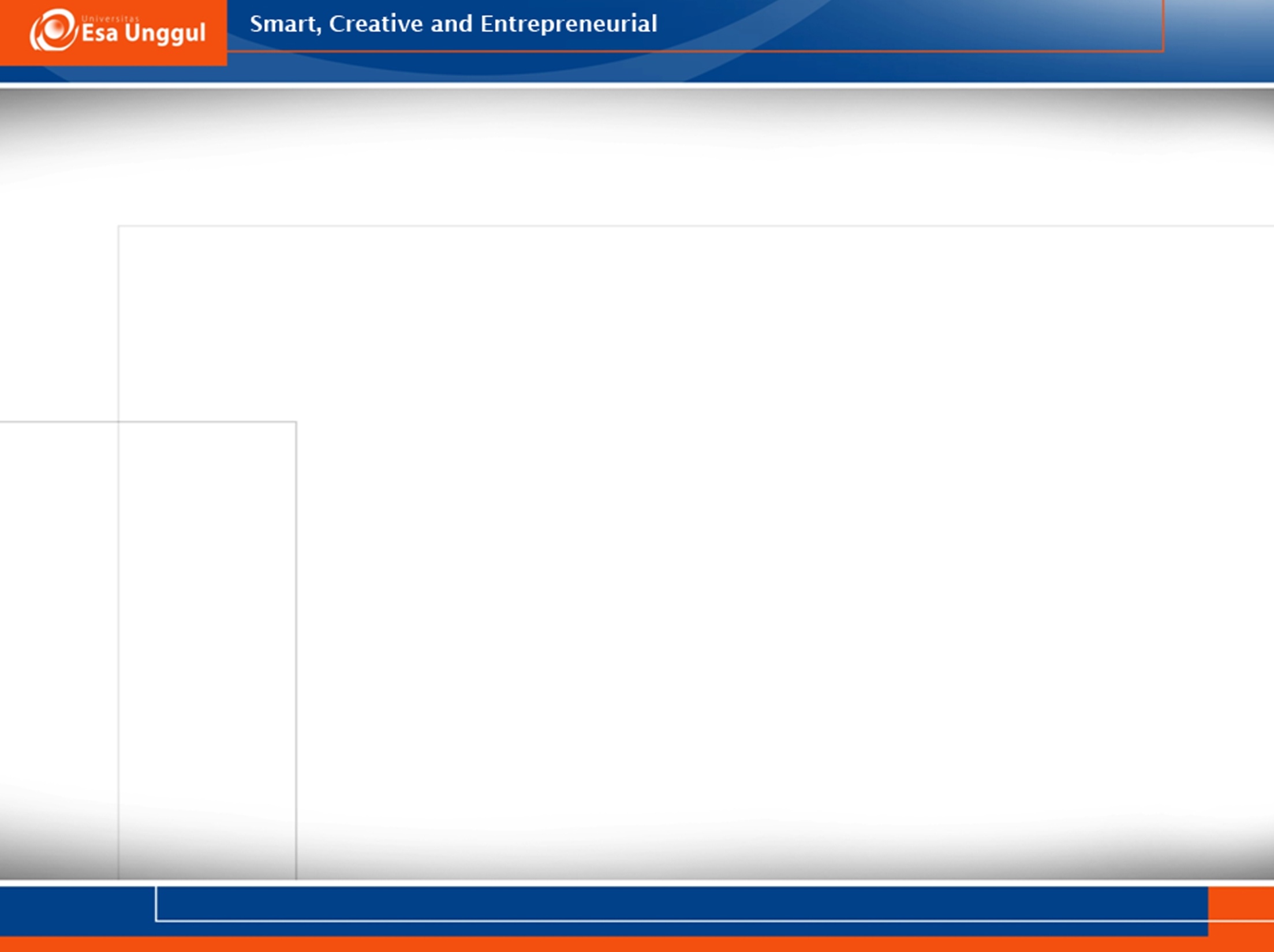 Aturan pengambilan keputusan :
H0 ditolak jika nilai-p <  dan sebaliknya H0 diterima jika nilai-p   .
Contoh: Nilai Statistik Kelas A dan Kelas B selama 6  	 	   Minggu, rata-rata kedua kelas tersebut sama 	   	   seperti Tabel berikut:
Statistics UEU 2017
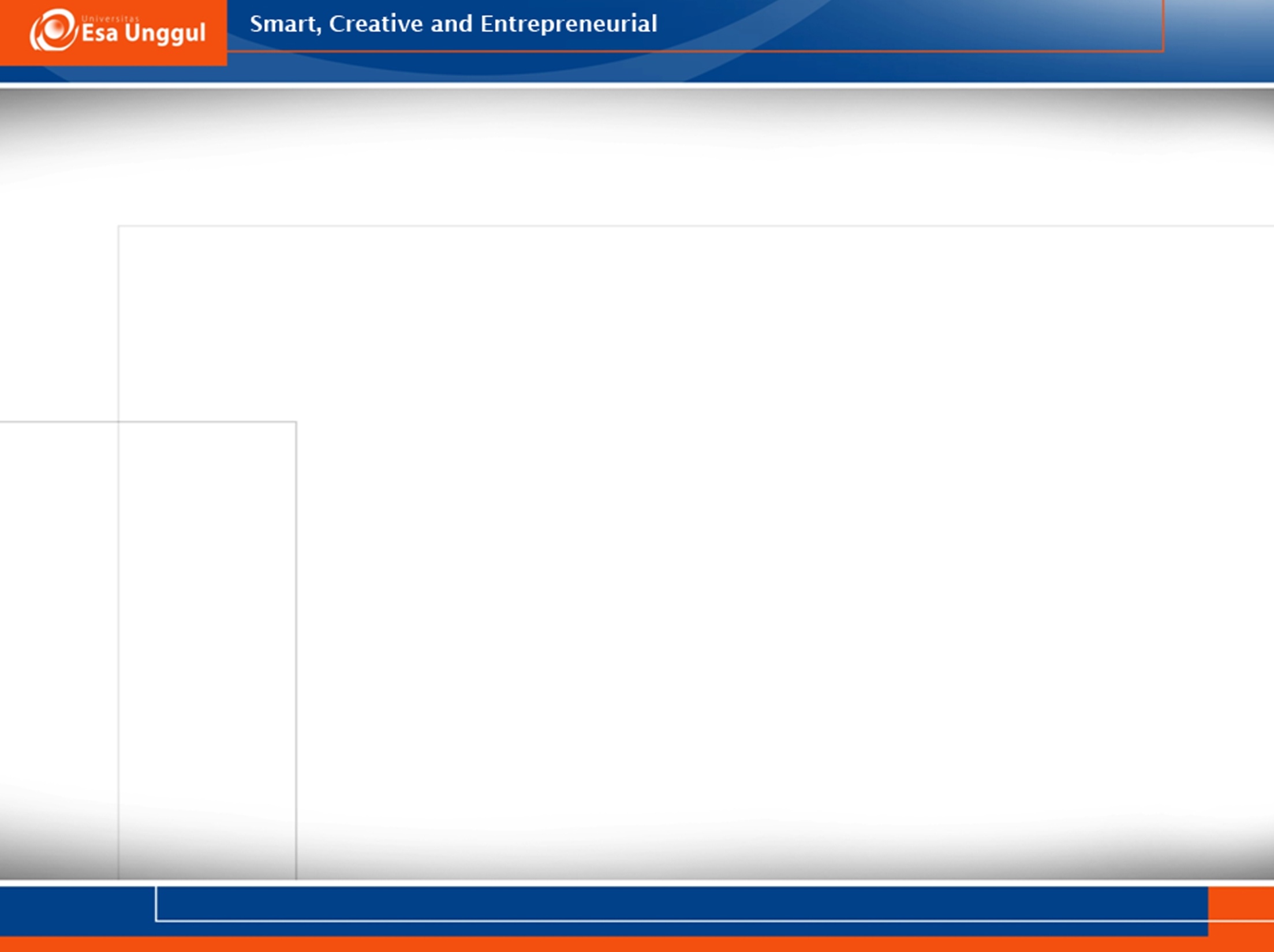 Statistics UEU 2017
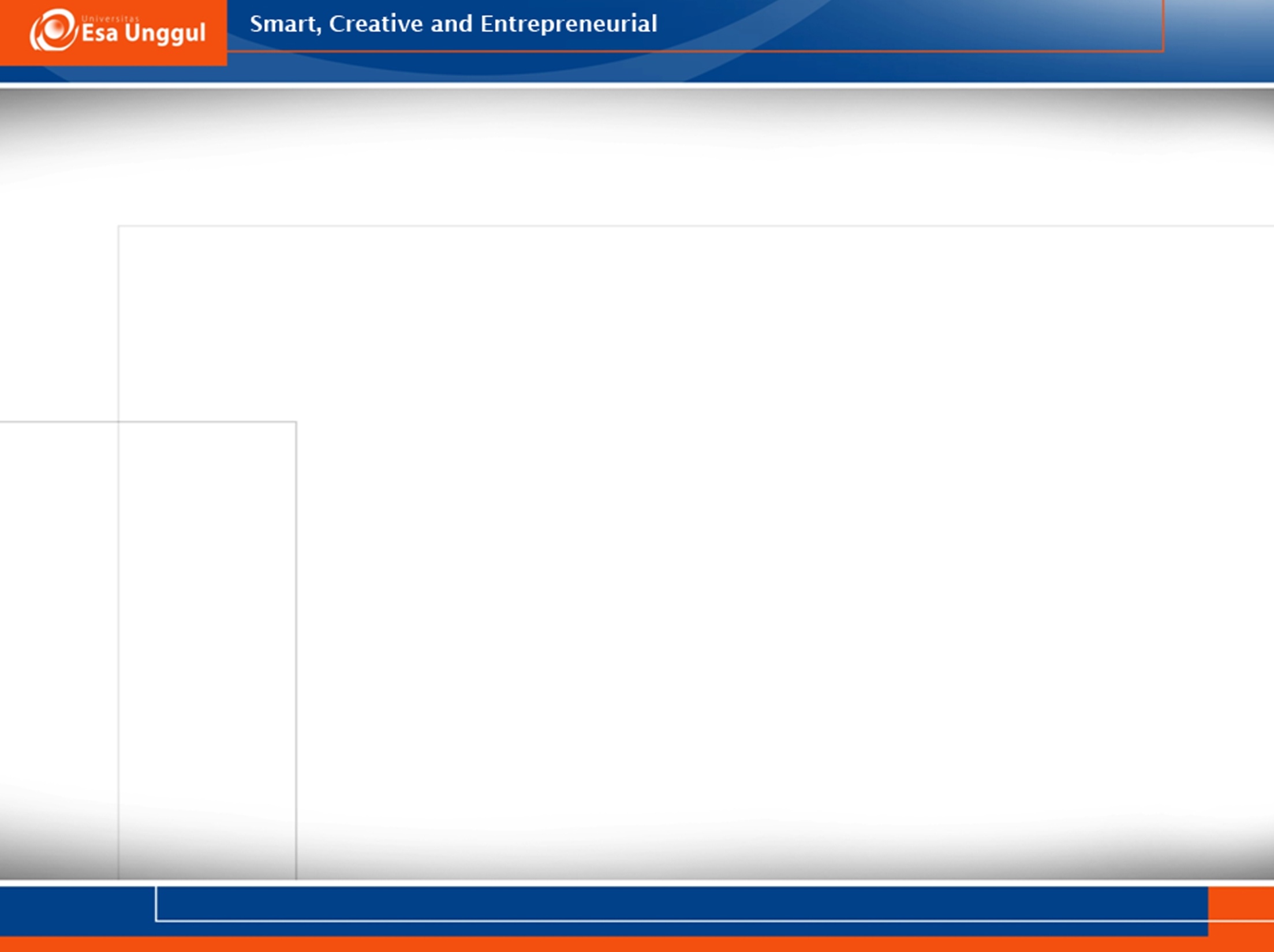 Hasil output SPSS
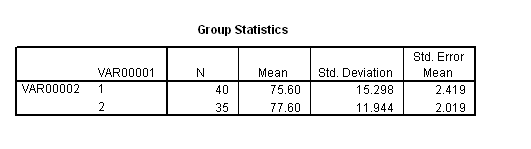 Kelas A mempunyai rata-rata nilai 75,60 dan deviasi standard 15,298.
Kelas B mempunyai rata-rata nilai 77,60 dan deviasi standard 11,944.
Apakah ada perbedaan yang signifikan antara nilai rata-rata kedua kelas ?
Dengan kata lain apakah kelas A dan kelas B mempunyai rata-rata yang sama ?
Statistics UEU 2017
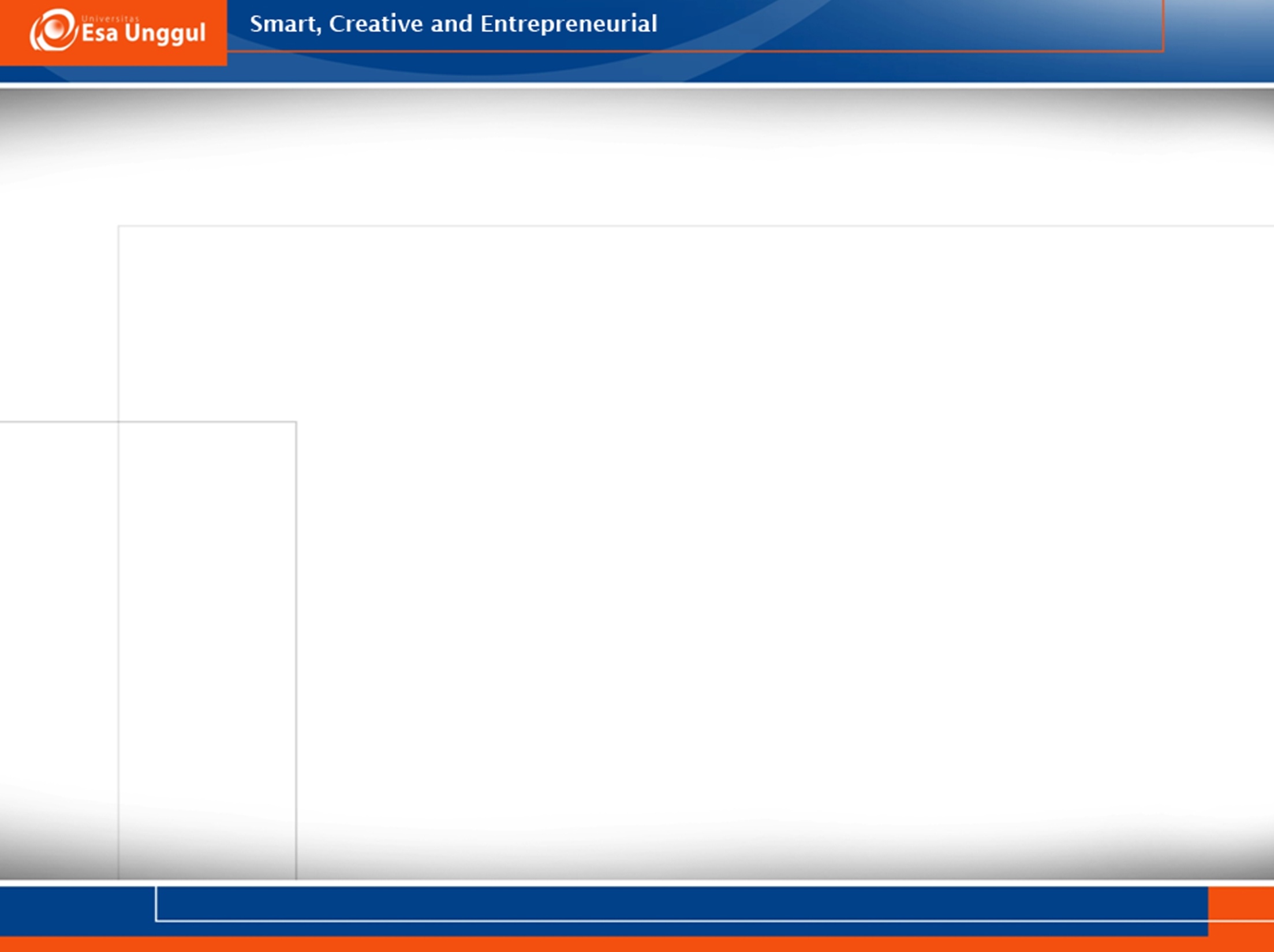 Hipotesis
Hipotesis nol : Rata-rata kelas A dan kelas B sama.
Hipotesis alternatif : Rata-rata kelas A dan kelas B tidak sama.
Tingkat signifikansi (level of significance) yang dipilih  = 0,05.
Aturan penerimaan dan penolakan :
		H0 ditolak jika nilai-p <  = 0,05 dan 
		sebaliknya H0 diterima jika nilai-p    = 0,05.
Statistics UEU 2017
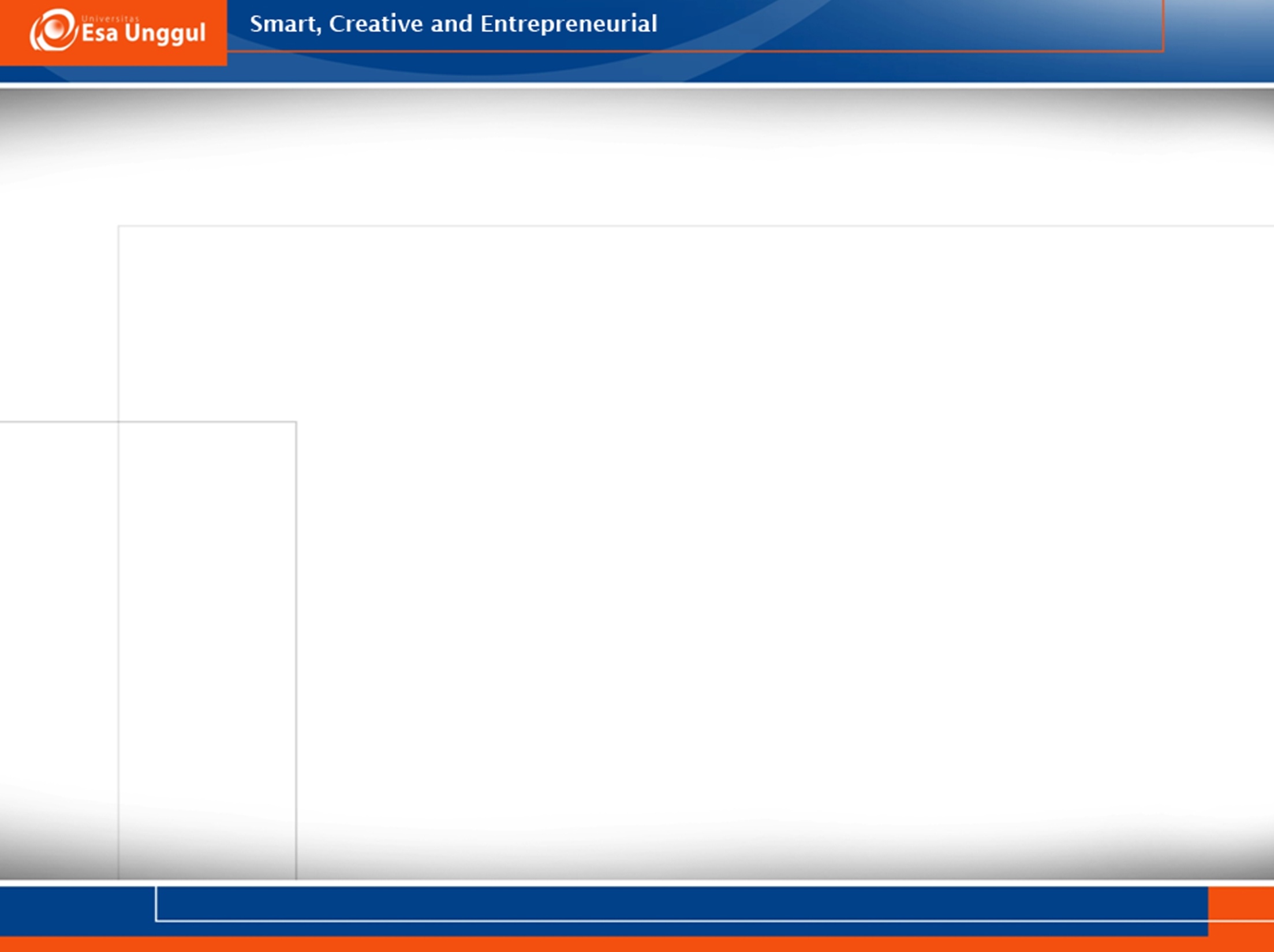 Hasil output SPSS (terlihat nilai-p > 0,05 sehingga H0 diterima yaitu rata-rata kedua kelas sama
Statistics UEU 2017
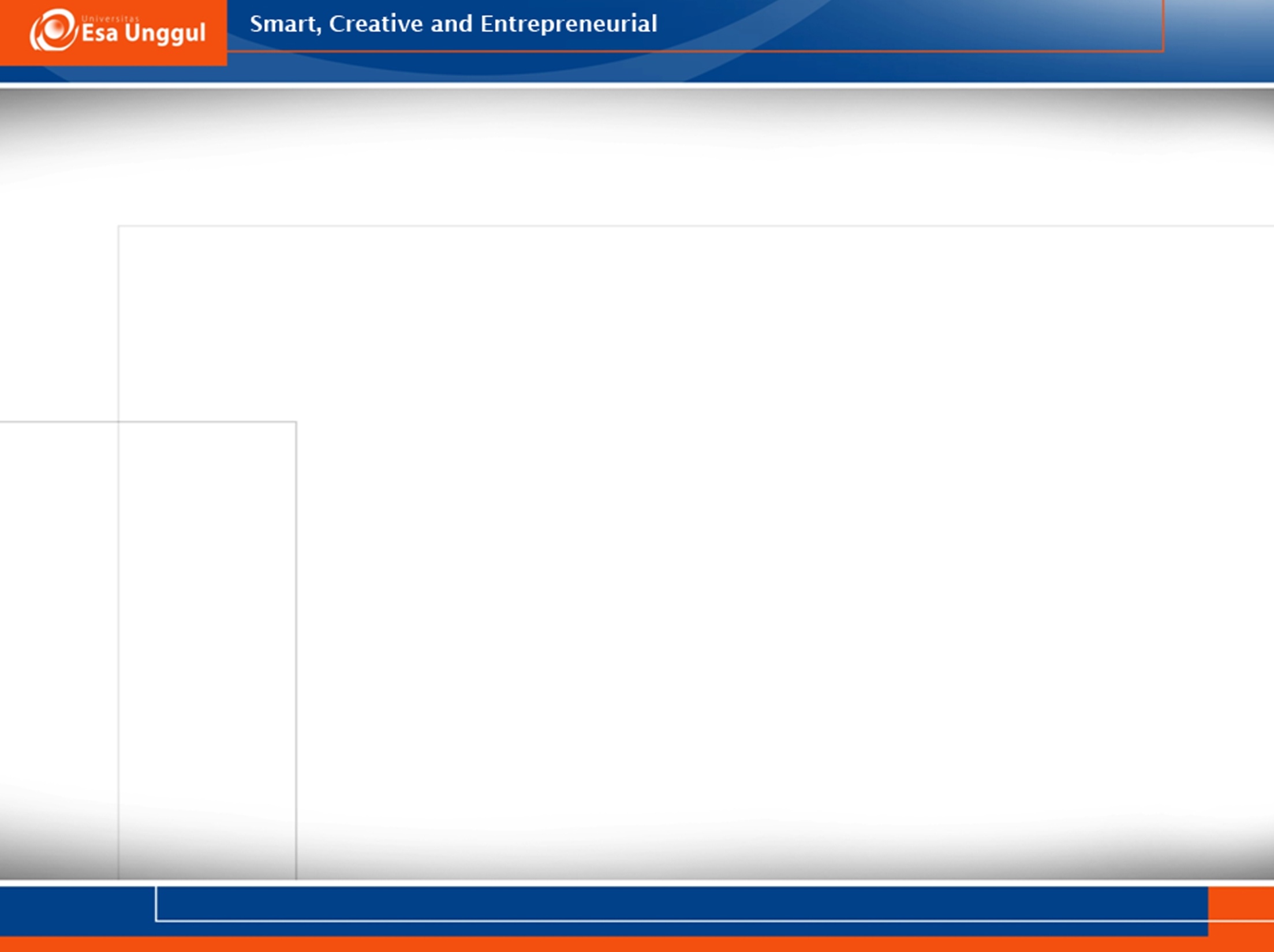 Hasil output SPSS (terlihat nilai-p > 0,05 sehingga H0 diterima yaitu rata-rata kedua kelas sama
Statistics UEU 2017
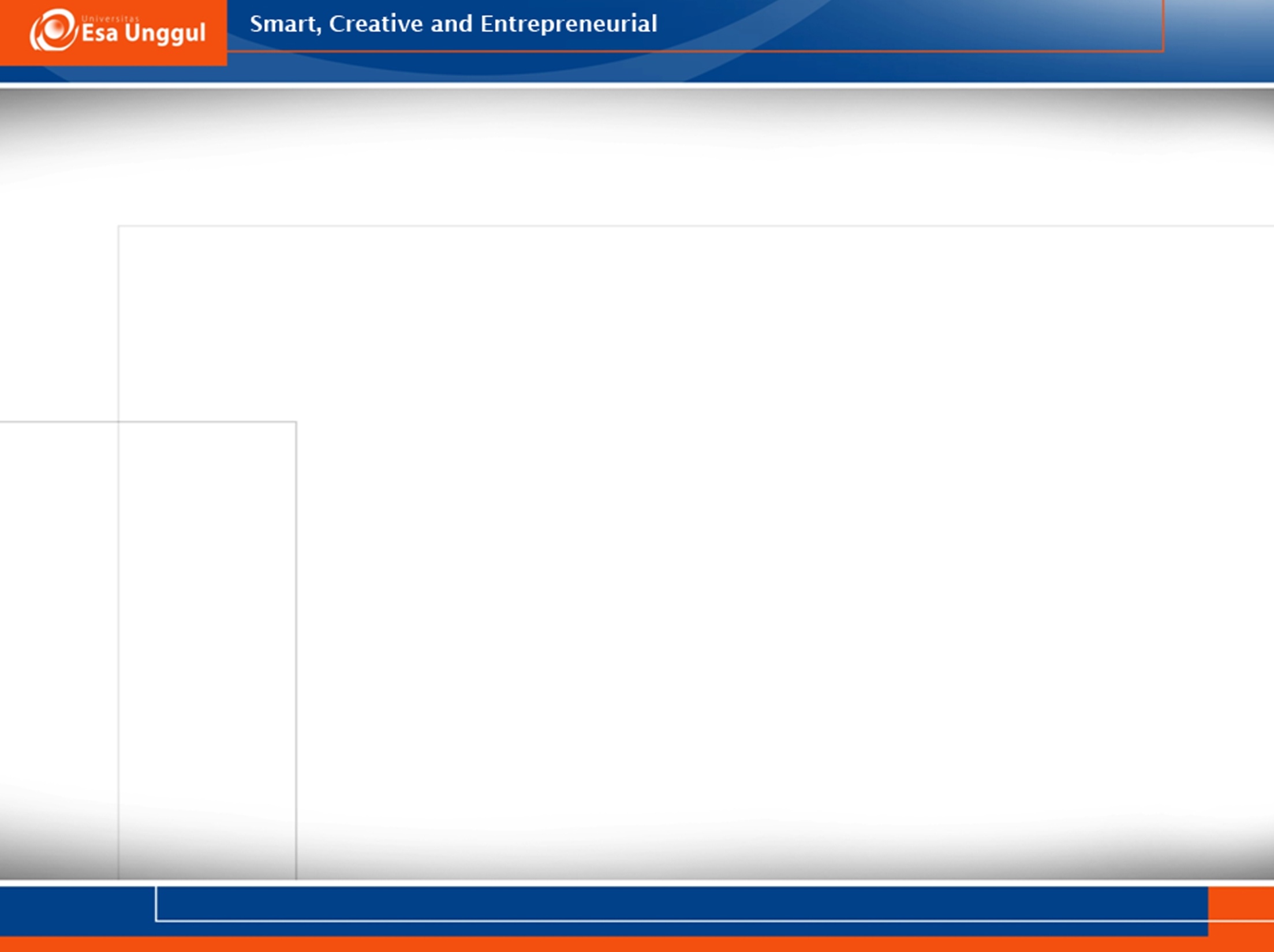 Kesimpulan
Rata-rata nilai kelas A dan kelas B sama (tidak berbeda secara signifikan).
Tingkat signifikansi (level of significance) yang dipilih  = 0,05.
Aturan penerimaan dan penolakan :
		H0 ditolak jika nilai-p <  = 0,05 dan 
		sebaliknya H0 diterima jika nilai-p    = 0,05.
Statistics UEU 2017
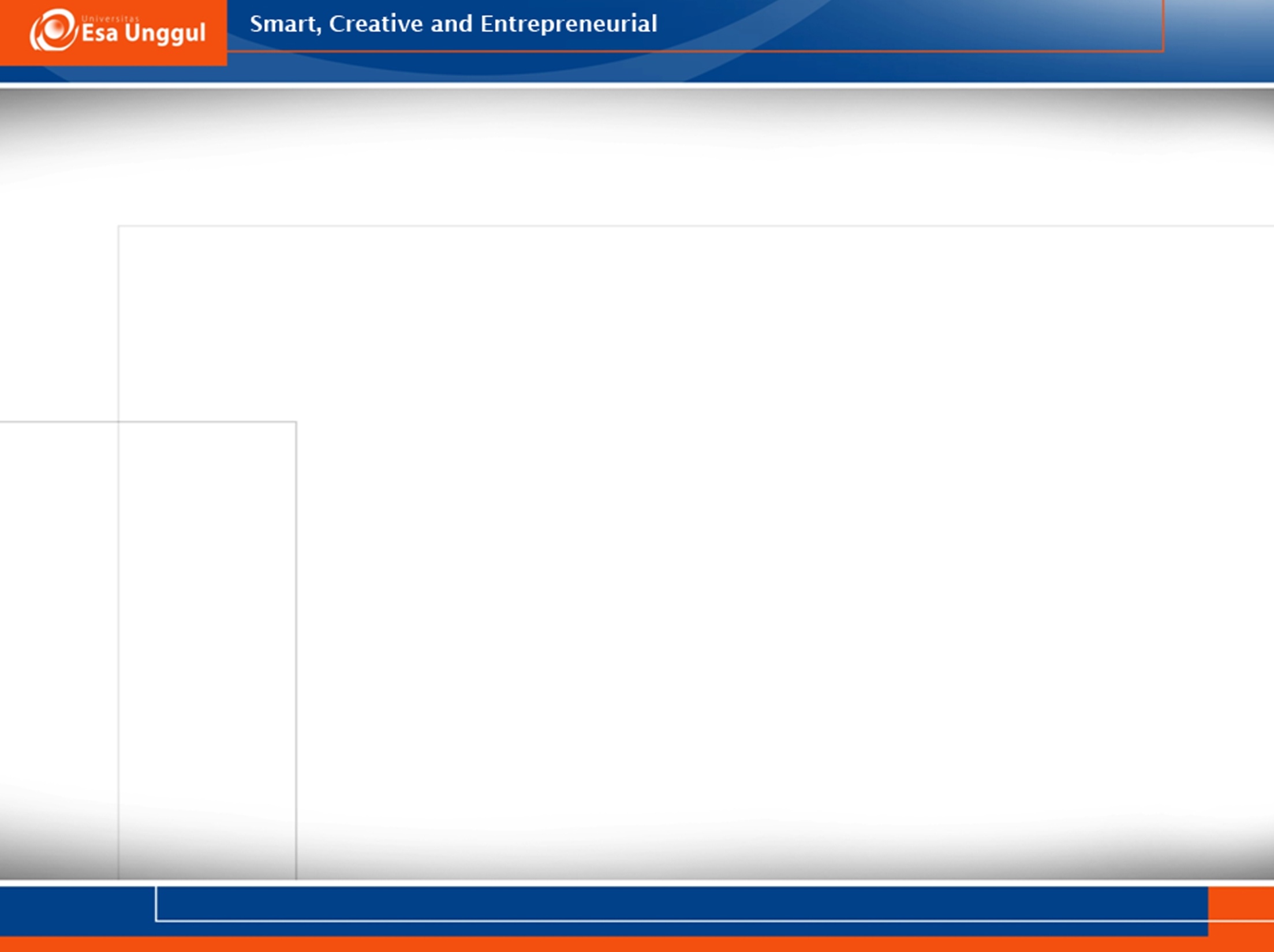 Contoh untuk sampel kecil
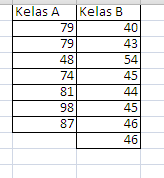 Statistics UEU 2017
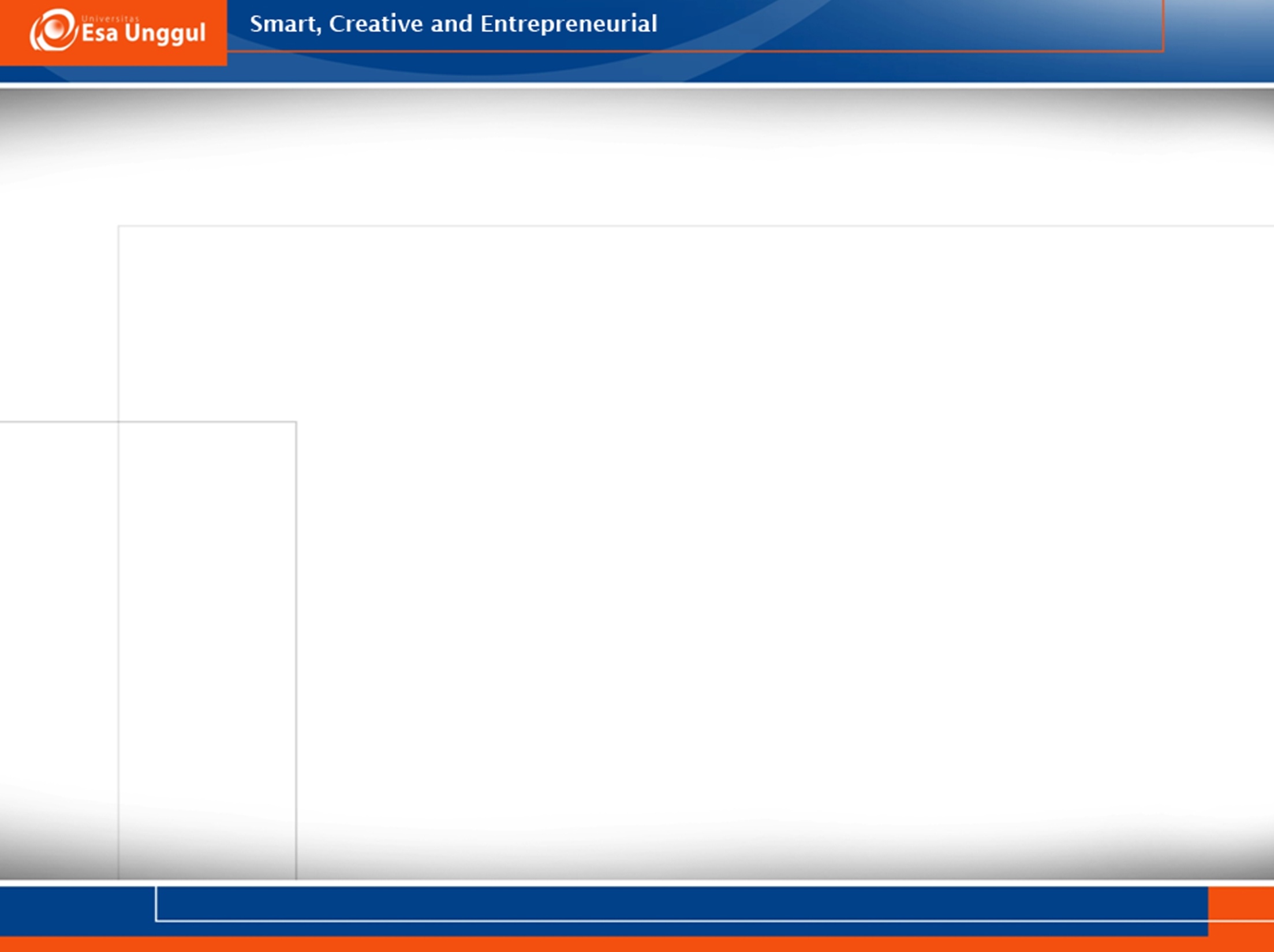 Hasil output SPSS
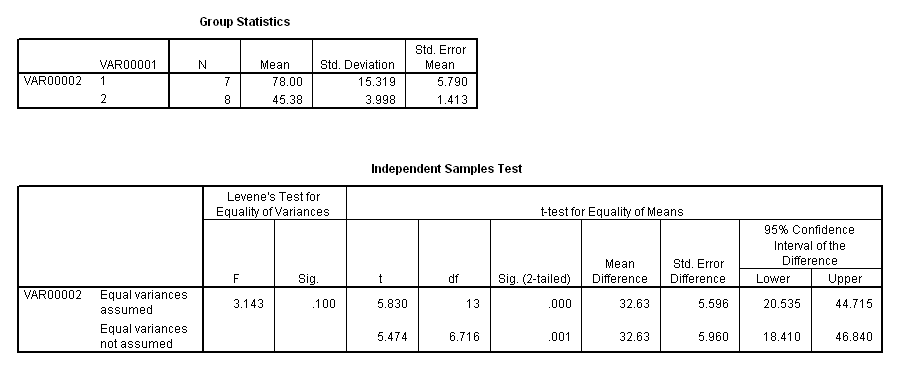 Statistics UEU 2017
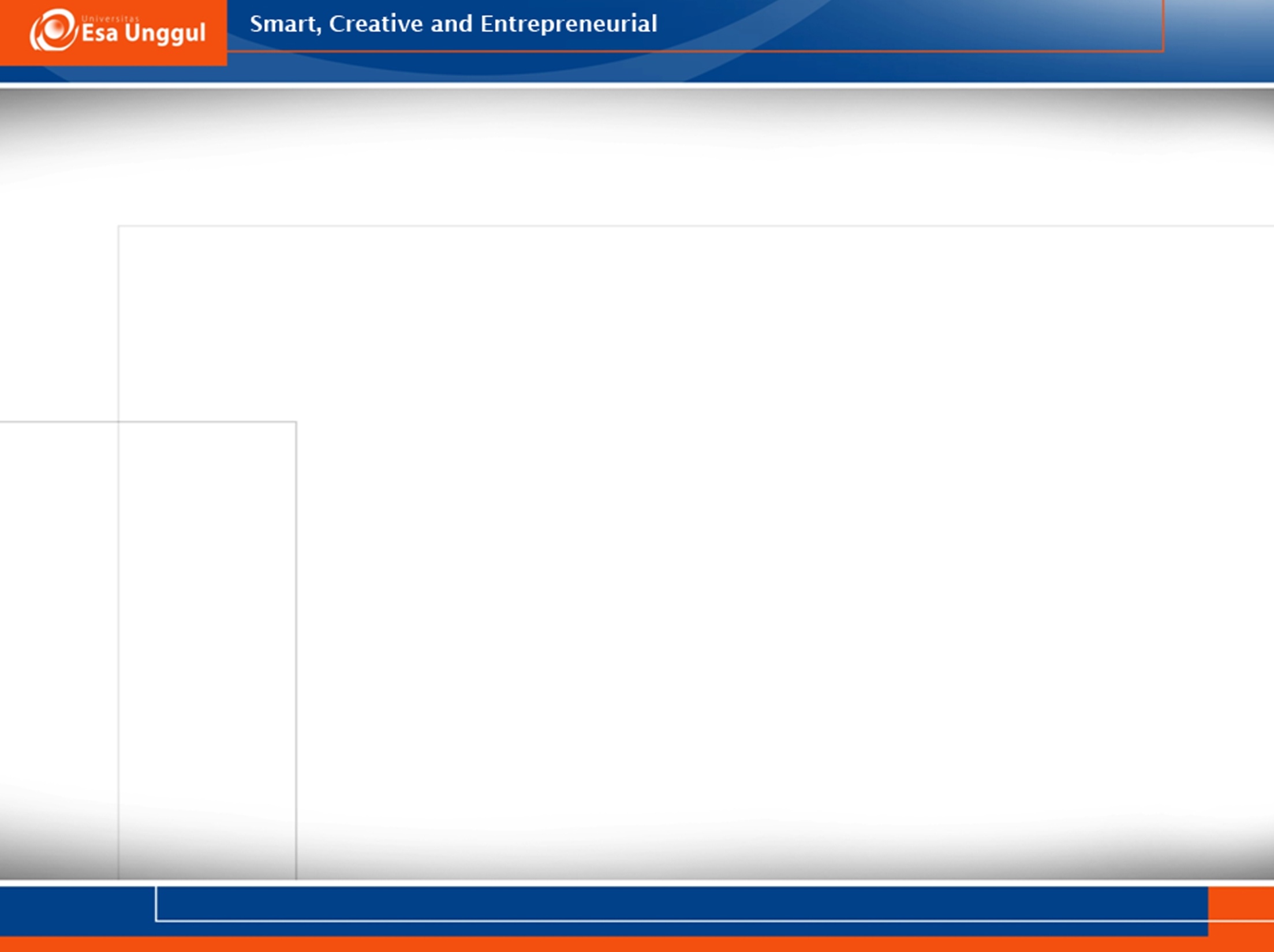 Hipotesis nol : Rata-rata kelas A dan kelas B sama.
Hipotesis alternatif : Rata-rata kelas A dan kelas B tidak sama.
Tingkat signifikansi  dipilih 0,10 (10 %).
Karena nilai-p mendekati nol sehingga lebih kecil dari  = 0,10 sehingga H0 ditolak sehingga berarti bahwa rata-rata kelas A dan kelas B tidak sama.
Bila dilihat dari besarnya nilai rata-rata kelas A maka rata-rata kelas A lebih baik.
Statistics UEU 2017
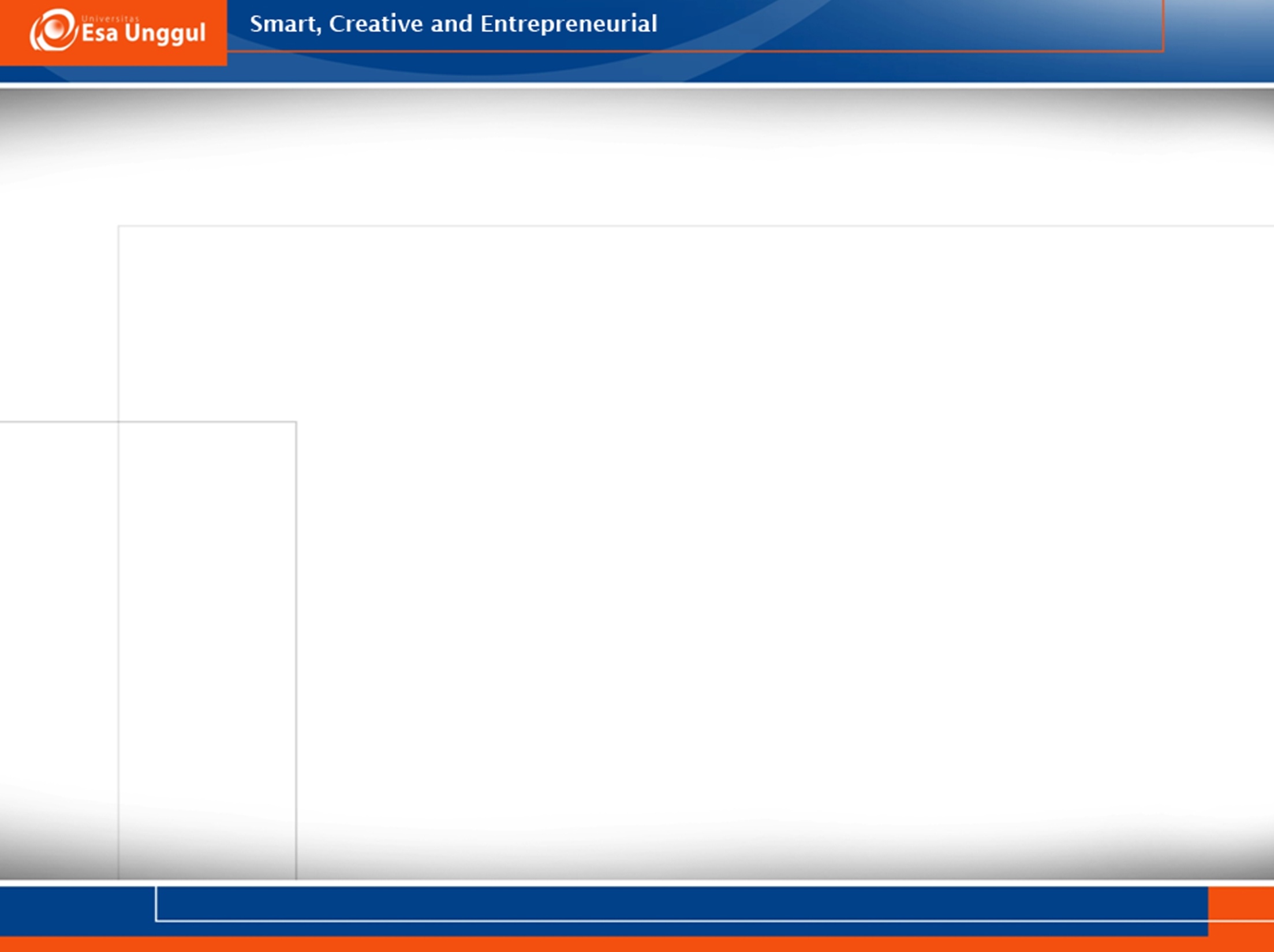 Soal:
Waktu rata-rata yang diperlukan permahasiswa untuk mendaftar ulang pada semester ganjil di suatu perguruan tinggi adalah 20 menit dengan simpangan baku 5 menit. Suatu prosedur pendaftaran baru yang menggunakan mesin antrian sedang dicoba. Bila sample 12 mahasiswa memerlukan waktu pendaftaran rata-rata 8 menit dengan simpangan baku 3,2 menit dengan system baru tersebut, ujilah hipotesis yang menyatakan bahwa rata-ratanya sekarang tidak sama dengan 20 menit. Gunakan α = 5%. 
Seorang pemilik pabrik rokok mempunyai asumsi bahwa rata-rata kadar nikotin yang dikandung oleh setiap batang rokok adalah sebesar 20mg, dengan alternatif yang lebih kecil dari itu. Dari 9 batang rokok yang dipilih secara acak diperoleh hasil berikut : 20mg, 23mg, 18mg, 24mg, 25mg, 17mg, 16mg, 21mg, dan 18.8mg. Dengan menggunakan taraf keyakinan (CC) 98%, ujilah anggapan itu.
Statistics UEU 2017
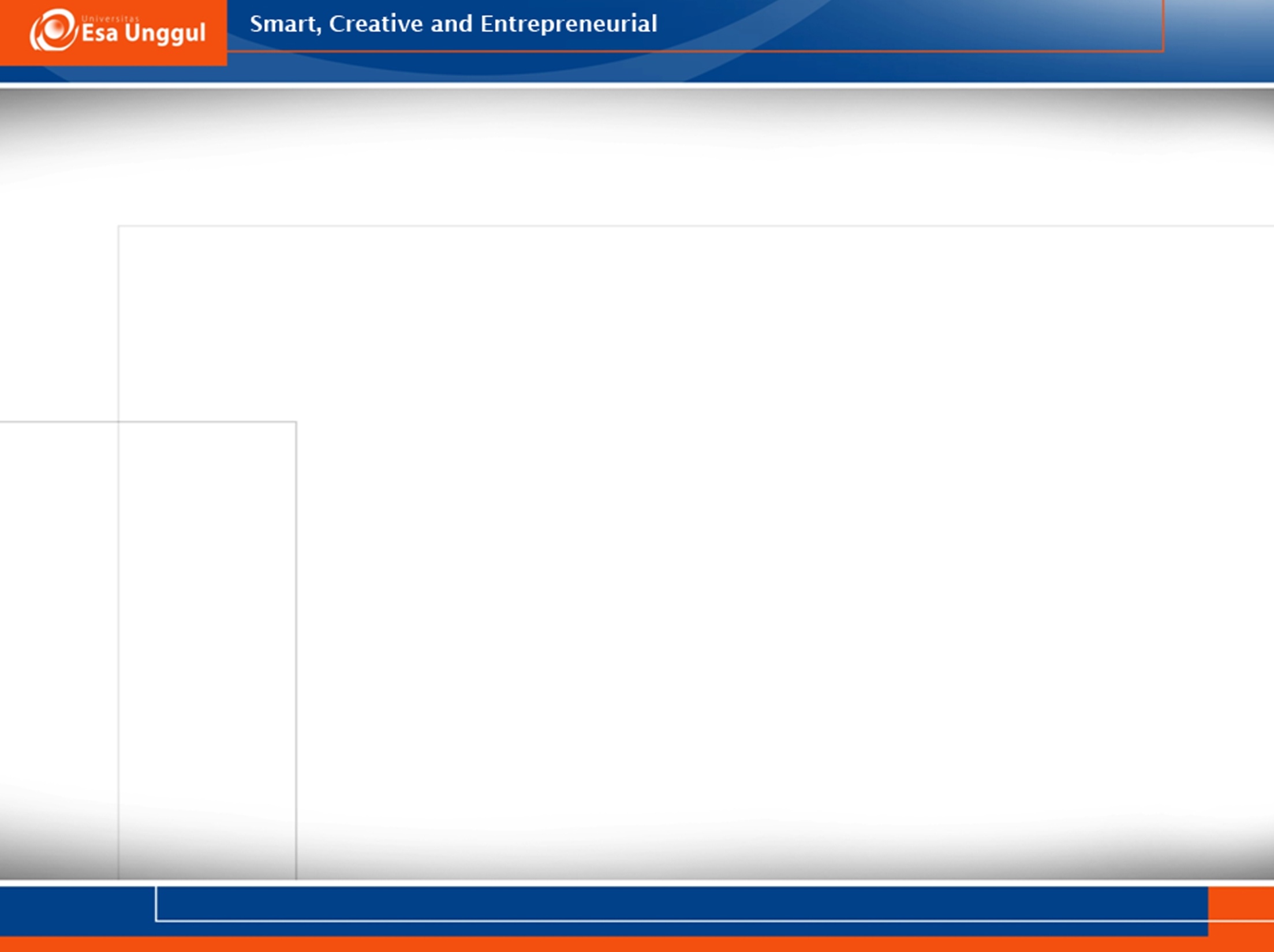 Seorang pemilik toko yang menjual 2 macam bola lampu merek A dan B, berpendapat bahwa tak ada perbedaan rata-rata lamanya menyala bola lampu kedua merek tersebut dengan alternative ada perbedaan. Untuk menguji pendapatnya dilakukan percobaan dengan menyalakan 100 buah bola lampu merek A dan 50 buah bola lampu merek B, sebagai sample acak. Ternyata bola lampu merek A dapat menyala rata-rata selama 952 jam, sedangkan merek B 987 jam, masing-masing dengan simpangan baku sebesar 85 jam dan 92 jam. Dengan menggunakan α = 5%, ujilah pendapat tersebut.
Statistics UEU 2017
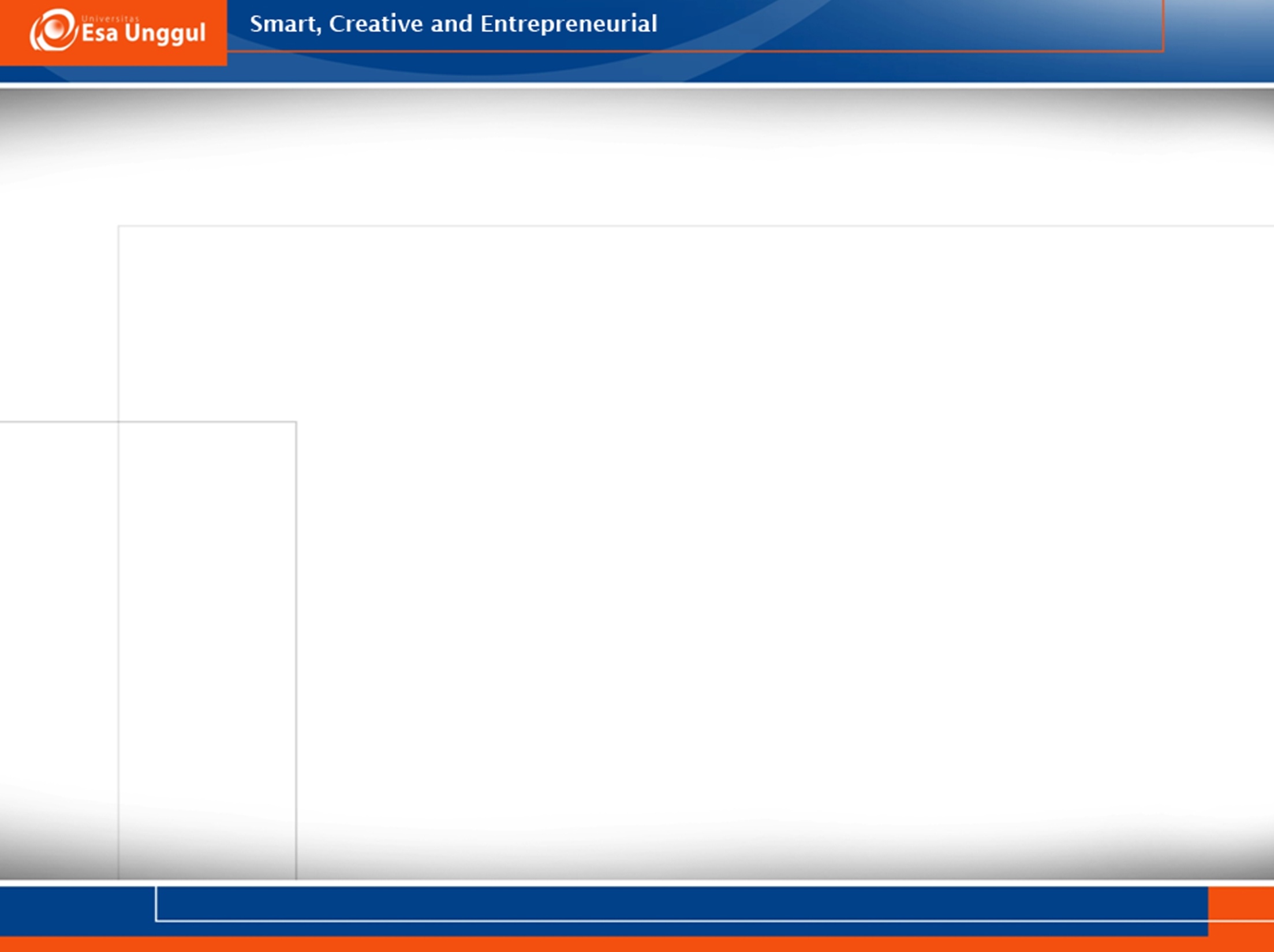 Kesimpulan:
Hipotesis merupakan dugaan sementara atas suatu kejadian fenomena, kecenderungan tentang sekelompok data yang masih memerlukan pengujian. 
Uji Hipotesis dilakukan untuk menguji suatu kejadian, fenomena, kecenderungan tentang sekelompok data pada tingkat kepercayaan tertentu.
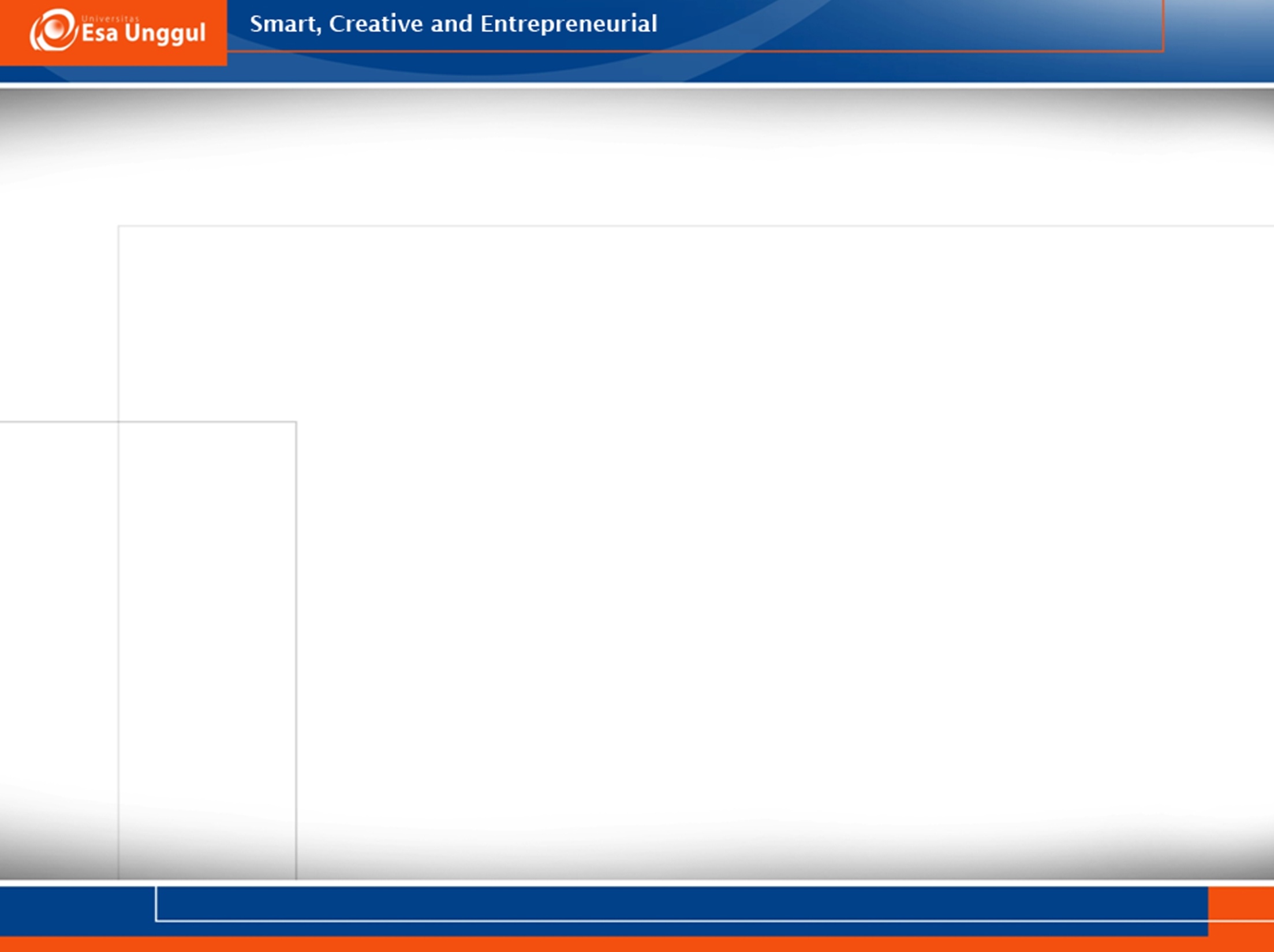 KEMAMPUAN AKHIR YANG DIHARAPKAN
Mahasiswa mampu menguasai konsep uji hipotesis
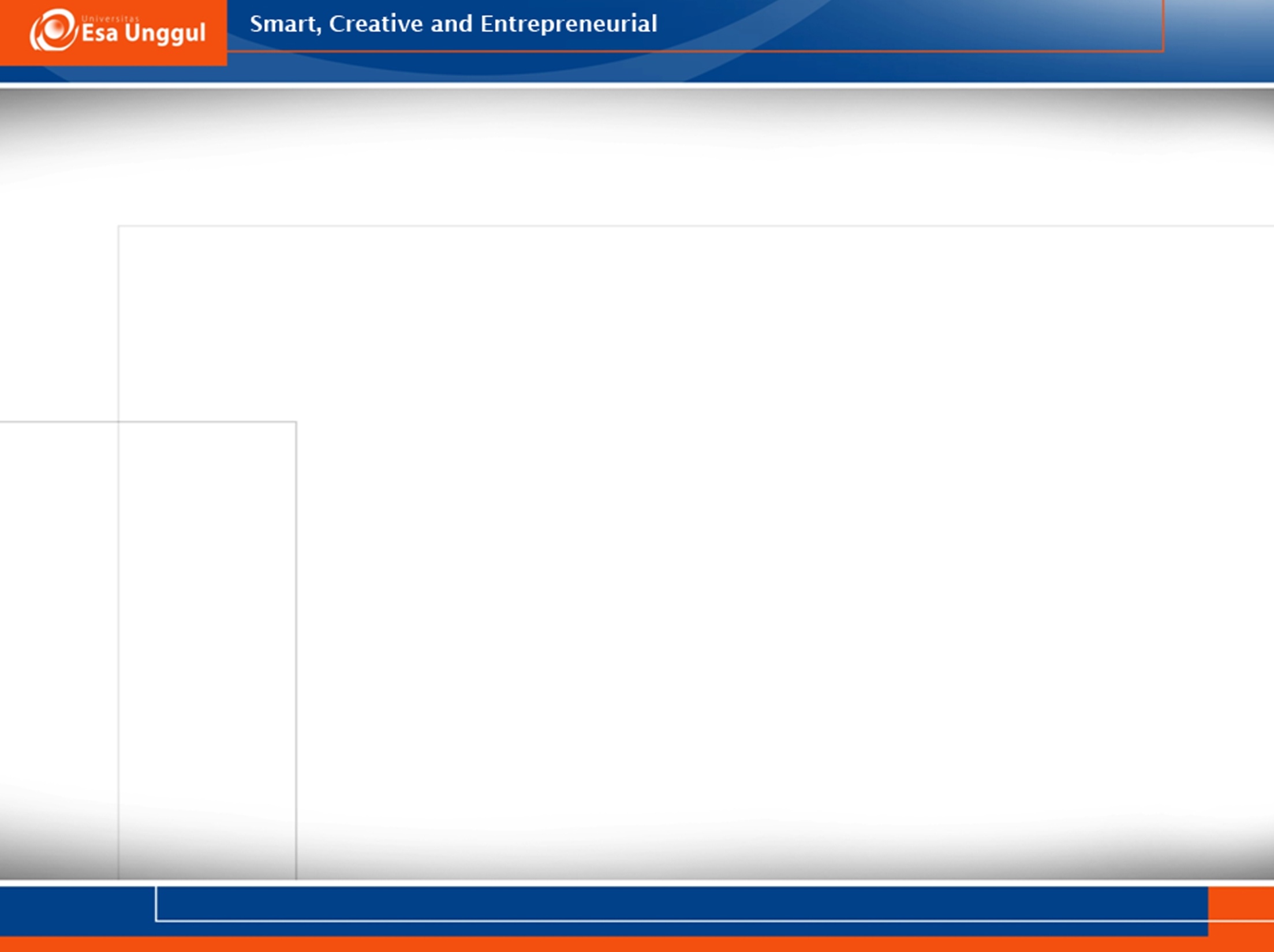 Daftar Pustaka
Ronald E. Walpole, Raymond H. Myers, Sharon L. Myers and Keying Ye, 2007, Probabilitiy and Statistics for Engineers and Scientists, 8th edition, Pearson Prentice Hall.
Sharma, Subhash, 1996, Applied Multivariate Techniques, John Willey & Son, Inc., USA. 
Johson & Wichern, 2007, Applied multivariate statistical analysis, Upper Saddle River: Pearson Prentice Hall. 
J. Supranto, M.A. ,2001, Statistika Teori dan Aplikasi, Erlangga,  Jakarta.
Douglas C. Montgomery, George C. Runger, 2003, Applied Statistic and Probability for Engineer, third edition, John Wiley and Son Inc.
Singgih Santoso, 2014, Panduan Lengkap SPSSversi 20, Alex Media Komputindo.